Kapitel 8Anfragebearbeitung
Logische Optimierung
Physische Optimierung
Kostenmodelle
„Tuning“
1
Ablauf der Anfrageoptimierung
Deklarative
Anfrage
Scanner
Parser
Sichtenauflösung
Algebraischer
Ausdruck
Anfrage-
Optimierer
Auswertungs-
Plan (QEP)
Codeerzeugung
Ausführung
2
Kanonische Übersetzung
A1, ..., An
P

select A1, ..., An
from R1, ..., Rk
where P
Rk


R3
R1
R2
3
Kanonische Übersetzung
select Titel
from Professoren, Vorlesungen
where Name = ´Popper´ and 
            PersNr = gelesenVon
Titel
Name = ´Popper´ and PersNr=gelesenVon

Vorlesungen
Professoren
Titel (Name = ´Popper´ and PersNr=gelesenVon (Professoren  Vorlesungen))
4
Erste Optimierungsidee: „push-down“ Selektionen
select Titel 
from Professoren, Vorlesungen
where Name = ´Popper´ and 
            PersNr = gelesenVon
Titel
PersNr=gelesenVon

Name = ´Popper´
Vorlesungen
Professoren
Titel (PersNr=gelesenVon ((Name = ´Popper´ Professoren)  Vorlesungen))
5
Optimierung von Datenbank- Anfragen
Grundsätze:
Sehr hohes Abstraktionsniveau der mengenorientierten Schnittstelle (SQL).
Sie ist deklarativ, nicht-prozedural, d.h. es wird spezifiziert, was man finden möchte, aber nicht wie.
Das wie bestimmt sich aus der Abbildung der mengenorientierten Operatoren auf Schnittstellen-Operatoren der internen Ebene (Zugriff auf Datensätze in Dateien, Einfügen/Entfernen interner Datensätze, Modifizieren interner Datensätze).
Zu einem was kann es zahlreiche wie‘s geben: effiziente Anfrageauswertung durch Anfrageoptimierung.
i.Allg. wird aber nicht die optimale Auswertungsstrategie gesucht (bzw. gefunden) sondern eine einigermaßen effiziente Variante
Ziel: „avoiding the worst case“
6
Äquivalenzerhaltende Transformationsregeln
1. Aufbrechen von Konjunktionen im Selektionsprädikat
   		c1c2 ... cn (R )  c1(c2 (…(cn(R )) …))

2.  ist kommutativ
 		c1(c2 ((R ))  c2 (c1((R )) 

3.  -Kaskaden: Falls L1  L2  …   Ln, dann gilt
		L1(L2 (…(Ln(R )) …))  L1 (R )

4. Vertauschen von  und  
Falls die Selektion sich nur auf die Attribute A1, …, An der Projektionsliste bezieht, können die beiden Operationen vertauscht werden
       	A1, …, An (c(R ))  c (A1, …, An(R ))

5. X, ,  und ⋈ sind kommutativ
		R ⋈c S  S ⋈c R
7
Äquivalenzerhaltende Transformationsregeln
6. Vertauschen von  mit ⋈ 	
Falls das Selektionsprädikat c nur auf Attribute der Relation R zugreift, kann man die beiden Operationen vertauschen:
 			 c(R ⋈j  S)  c(R) ⋈j  S 
	
Falls das Selektionsprädikat c eine Konjunktion der Form  „c1  c2“ ist und c1 sich nur auf Attribute aus R und c2 sich nur auf Attribute aus S  bezieht, gilt folgende Äquivalenz:
 			c(R ⋈j S)  (c1(R)) ⋈j  (c2 (S))
8
Äquivalenzerhaltende Transformationsregeln
7. Vertauschung von  mit ⋈
Die Projektionsliste L sei: L = {A1,…,An, B1,…,Bm}, wobei Ai Attribute aus R und Bi Attribute aus S seien. Falls sich das Joinprädikat c nur auf Attribute aus L bezieht, gilt folgende Transformation:

		L (R ⋈c S)  (A1, …, An (R)) ⋈c (B1, …, Bn (S))

Falls das Joinprädikat sich auf weitere Attribute, sagen wir A1', …, Ap', aus R und B1', …, Bq' aus S bezieht, müssen diese für die Join-Operation erhalten bleiben und können erst danach  herausprojiziert werden:

      L (R ⋈c S)  L (A1, …, An, A1‘, …, Ap‘ (R)  ⋈c  B1, …, Bn, B1‘, …, Bq‘ (R)) 
	
Für die X-Operation gibt es kein Prädikat, so dass die Einschränkung entfällt.
9
Äquivalenzerhaltende Transformationsregeln
8. Die Operationen A, ⋈, ,  sind jeweils (einzeln betrachtet) assoziativ. Wenn also  eine dieser Operationen bezeichnet, so gilt:

      (R S ) T  R (S T )

9. Die Operation  ist distributiv mit ,  , . Falls  eine 	dieser Operationen bezeichnet, gilt:

 	c(R S)  (c (R))  (c (S))

10. Die Operation  ist distributiv mit 

	 c(R  S)  (c (R))  (c (S))
10
Äquivalenzerhaltende Transformationsregeln
11. Die Join- und/oder Selektionsprädikate können mittels de Morgan's  Regeln umgeformt werden:
		 (c1  c2)  (c1)  (c2)
		 (c1  c2)  (c1)  (c2)

12. Ein kartesisches Produkt, das von einer Selektions-Operation gefolgt wird, deren Selektionsprädikat Attribute aus beiden Operanden des kartesischen Produktes enthält, kann in eine Joinoperation umgeformt werden.

Sei c eine Bedingung der Form A  B, mit A ein Attribut von R und B ein Attribut aus S.
 		c(R X S )  R ⋈c S
11
Heuristische Anwendung der Transformationsregeln
Mittels Regel 1 werden konjunktive Selektionsprädikate in Kaskaden von -Operationen zerlegt.

2. Mittels Regeln 2, 4, 6, und 9 werden Selektionsoperationen soweit  „nach unten“ propagiert wie möglich.

3. Mittels Regel 8 werden die Blattknoten so vertauscht, dass derjenige, der das kleinste Zwischenergebnis liefert, zuerst ausgewertet wird.

4. Forme eine X-Operation, die von einer -Operation gefolgt wird, wenn möglich in eine ⋈ -Operation um

5. Mittels Regeln 3, 4, 7, und 10 werden Projektionen soweit wie möglich nach unten propagiert.

6. Versuche Operationsfolgen zusammenzufassen, wenn sie in einem „Durchlauf“ ausführbar sind (z.B. Anwendung von Regel 1,  Regel 3, aber auch Zusammenfassung aufeinanderfolgender Selektionen  und Projektionen zu einer „Filter“-Operation).
12
Anwendung der Transformationsregeln
select distinct s.Semester
from Studenten s, hören h,
          Vorlesungen v, Professoren p
where p.Name = ´Sokrates´ and 
            v.gelesenVon = p.PersNr and
            v.VorlNr = h.VorlNr and
            h.MatrNr = s.MatrNr
s.Semester
p.Name = ´Sokrates´ and ...

p


v
s
h
13
Aufspalten der Selektionsprädikate
s.Semester
s.Semester
p.PersNr=v.gelesenVon
p.Name = ´Sokrates´ and ...
v.VorlNr=h.VorlNr

s.MatrNr=h.MatrNr
p.Name = ´Sokrates´
p




v
p

s
h
v
s
h
14
Verschieben der Selektionsprädikate„Pushing Selections“
s.Semester
s.Semester
p.PersNr=v.gelesenVon
p.PersNr=v.gelesenVon
v.VorlNr=h.VorlNr
s.MatrNr=h.MatrNr

p.Name = ´Sokrates´
v.VorlNr=h.VorlNr


p.Name = `Sokrates`

s.MatrNr=h.MatrNr
p
p
v


v
s
h
s
h
15
Zusammenfassung von Selektionen und Kreuzprodukten zu Joins
s.Semester
s.Semester
p.PersNr=v.gelesenVon
⋈p.PersNr=v.gelesenVon

v.VorlNr=h.VorlNr
p.Name = ´Sokrates´

⋈v.VorlNr=h.VorlNr
s.MatrNr=h.MatrNr
p.Name = ´Sokrates´
p
v

⋈s.MatrNr=h.MatrNr
p
s
h
v
s
h
16
Optimierung der JoinreihenfolgeKommutativität und Assoziativität ausnutzen
s.Semester
s.Semester
⋈s.MatrNr=h.MatrNr
⋈p.PersNr=v.gelesenVon
⋈v.VorlNr=h.VorlNr
s
⋈v.VorlNr=h.VorlNr
p.Name = ´Sokrates´
⋈p.PersNr=v.gelesenVon
⋈s.MatrNr=h.MatrNr
p
h
v
p.Name = ´Sokrates´
s
h
v
p
17
Was hat´s gebracht?
s.Semester
s.Semester
4
4
⋈s.MatrNr=h.MatrNr
⋈p.PersNr=v.gelesenVon
4
13
⋈v.VorlNr=h.VorlNr
s
⋈v.VorlNr=h.VorlNr
3
p.Name = ´Sokrates´
13
⋈p.PersNr=v.gelesenVon
⋈s.MatrNr=h.MatrNr
p
1
h
v
p.Name = ´Sokrates´
s
h
v
p
18
Einfügen von Projektionen
s.Semester
s.Semester
⋈s.MatrNr=h.MatrNr
⋈s.MatrNr=h.MatrNr
h.MatrNr
s
⋈v.VorlNr=h.VorlNr
s
⋈v.VorlNr=h.VorlNr
⋈p.PersNr=v.gelesenVon
⋈p.PersNr=v.gelesenVon
h
h
p.Name = ´Sokrates´
p.Name = ´Sokrates´
v
v
p
p
19
Eine weitere Beispieloptimierung
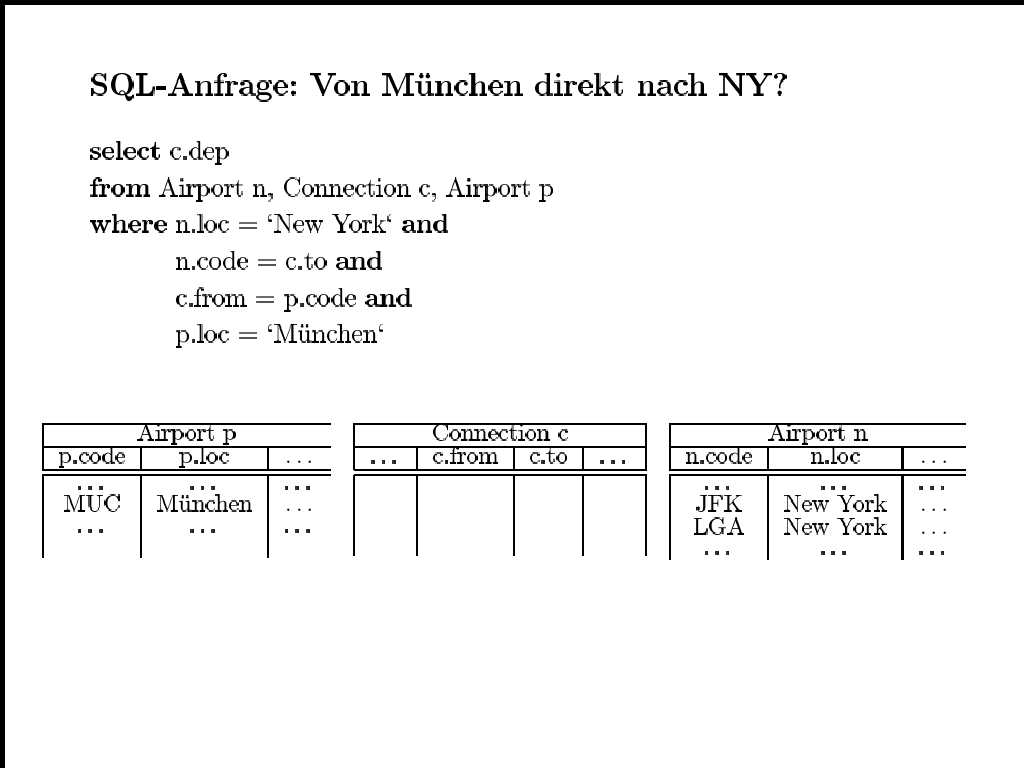 20
21
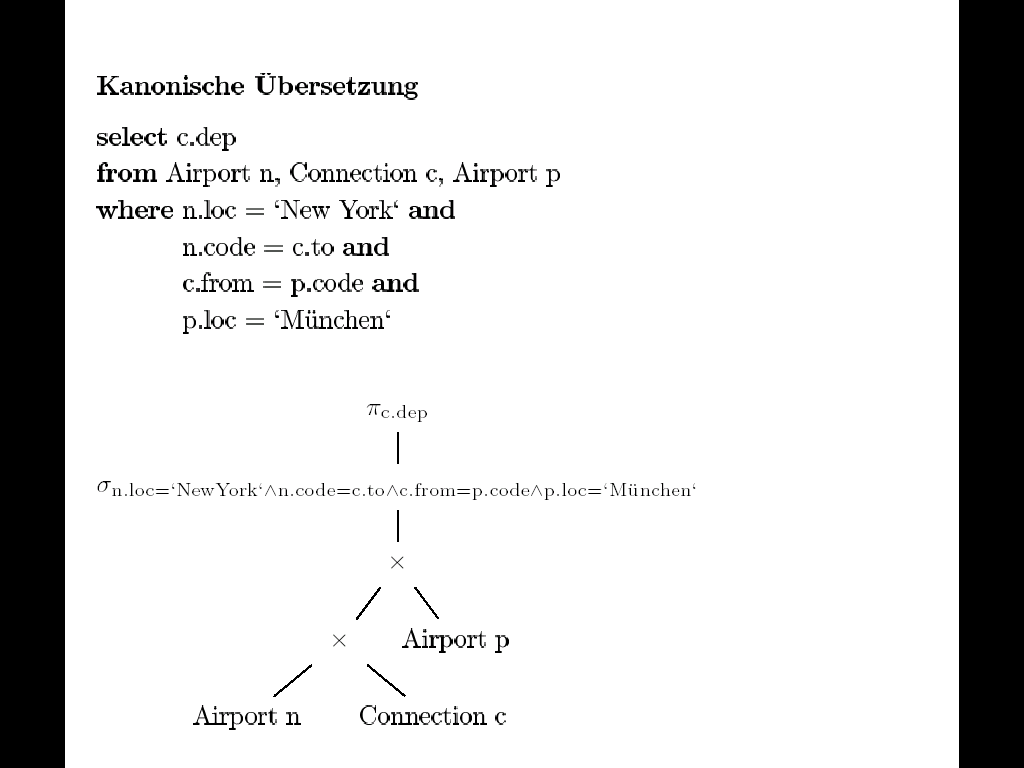 22
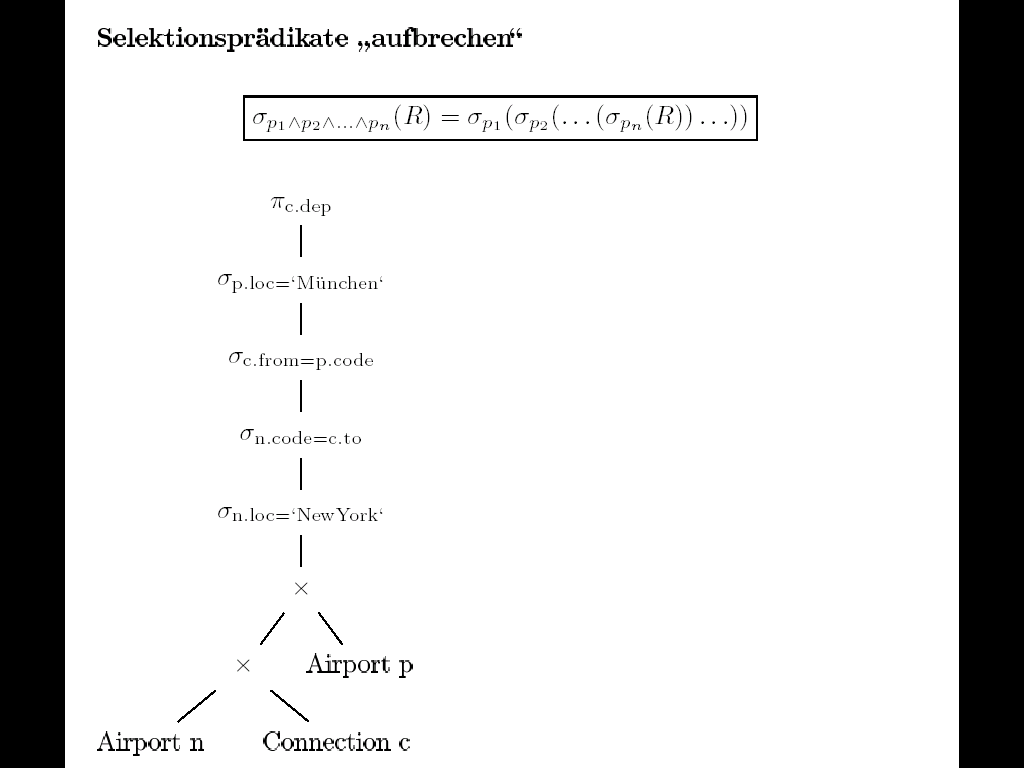 23
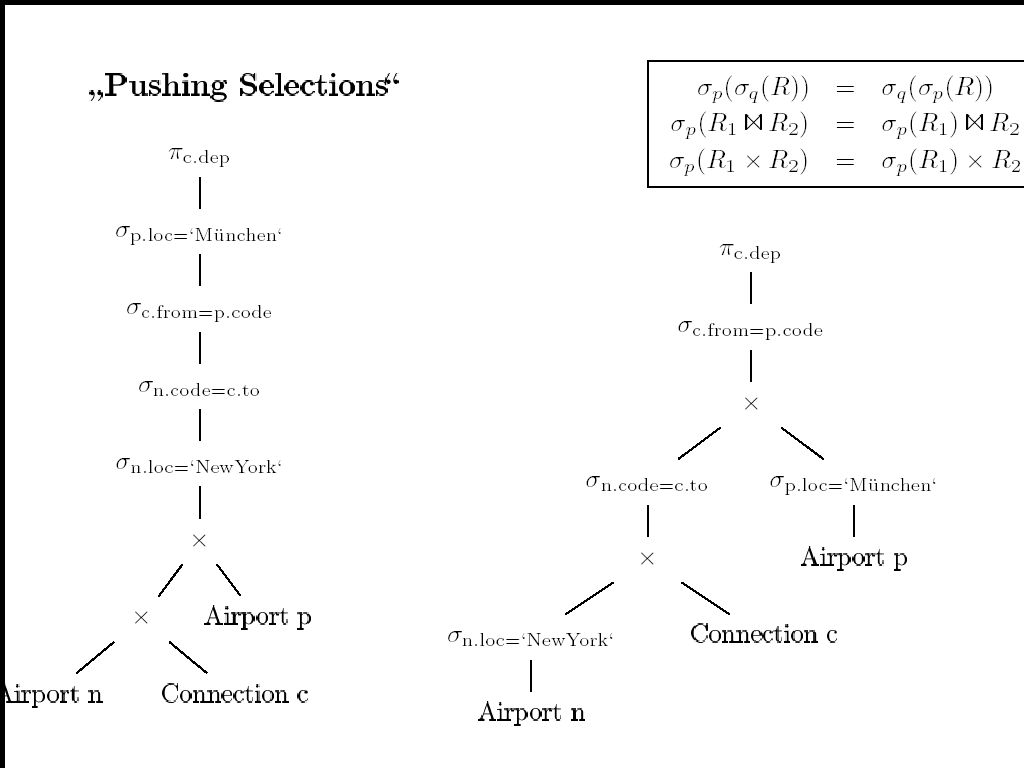 24
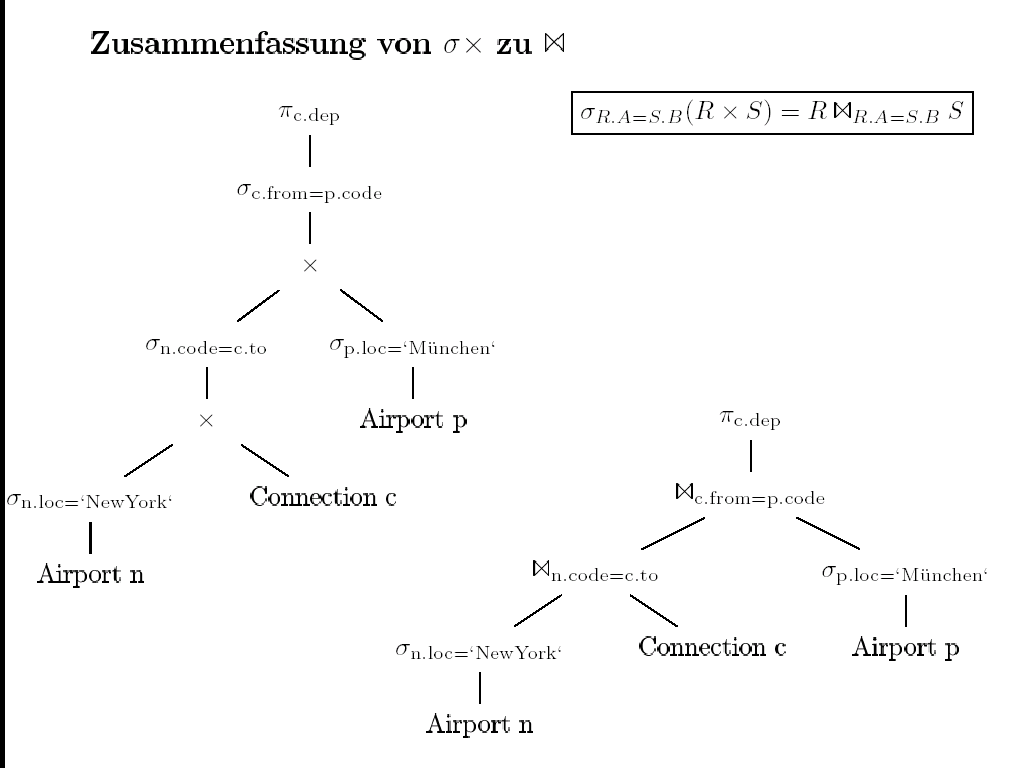 25
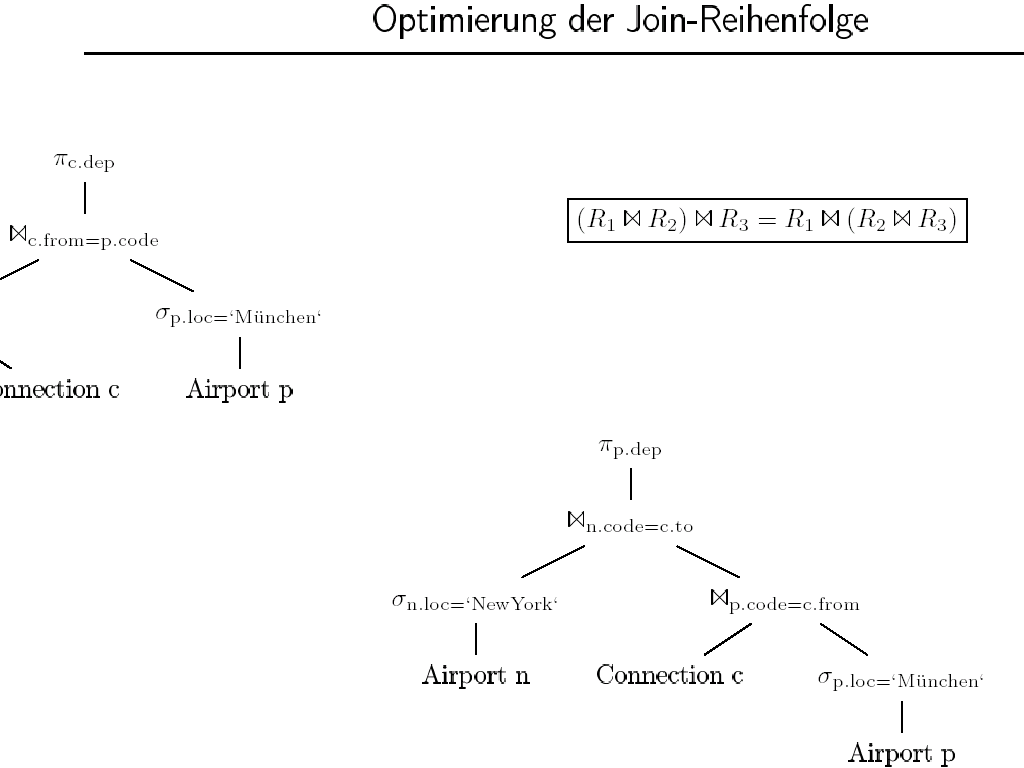 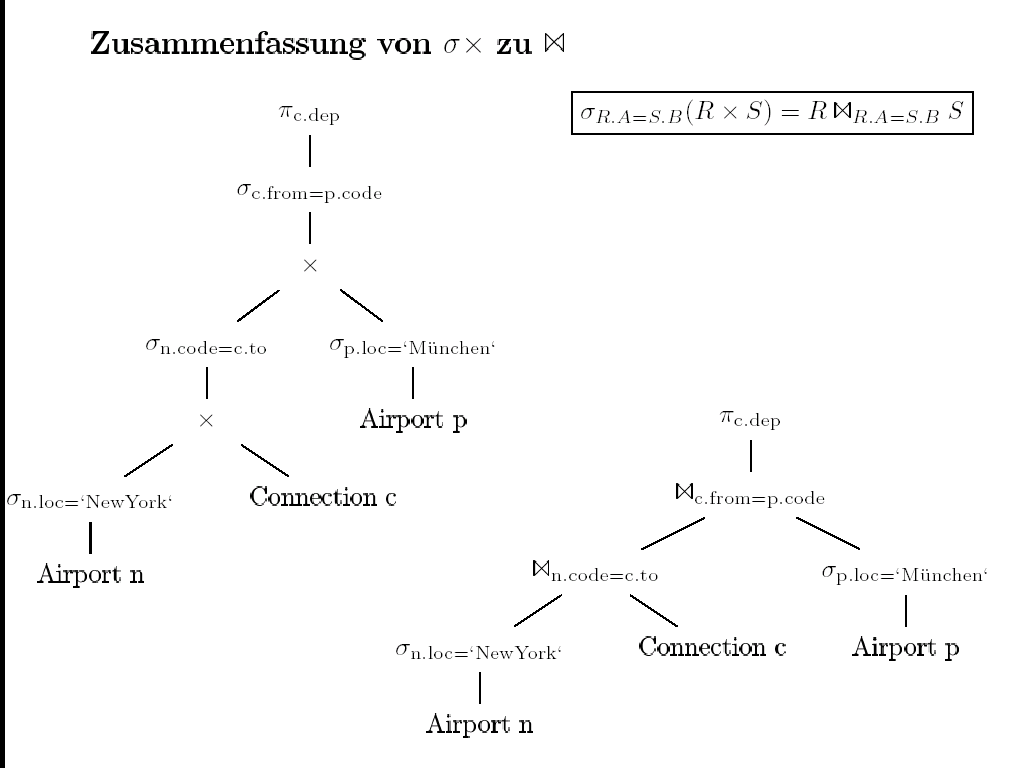 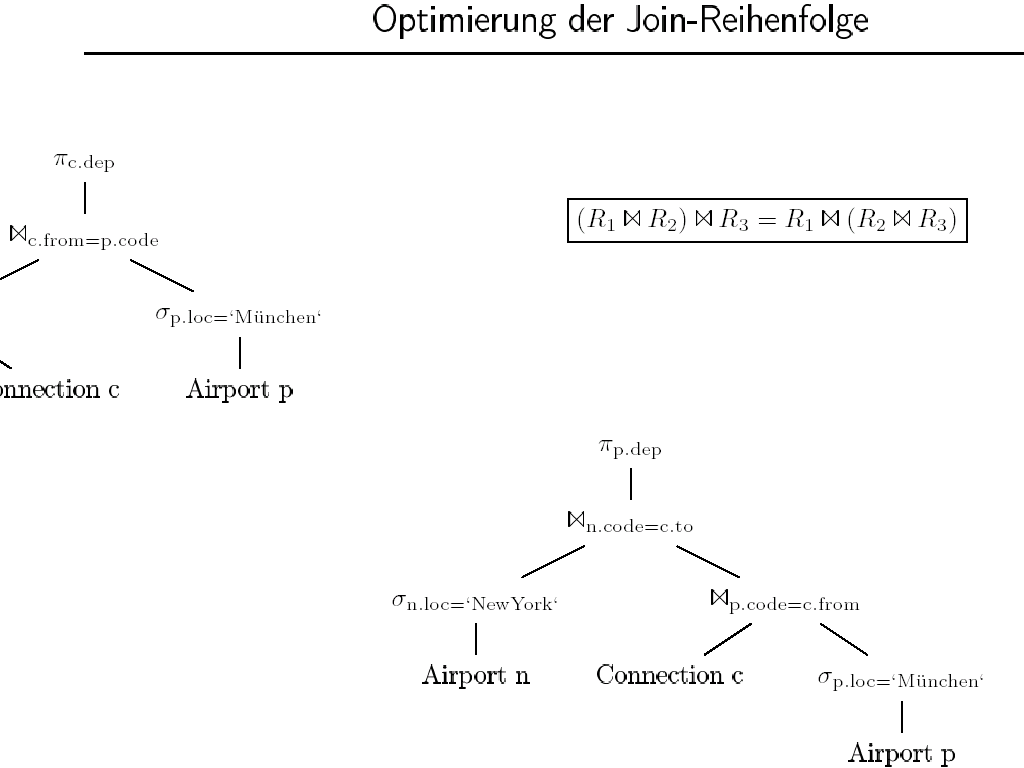 26
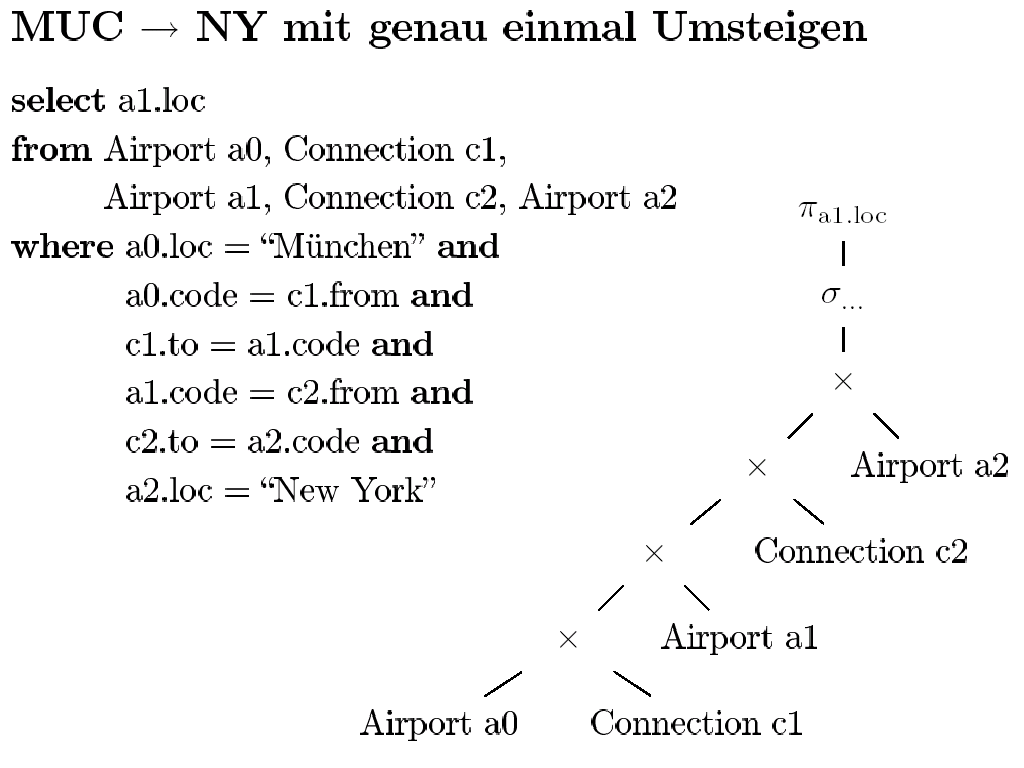 27
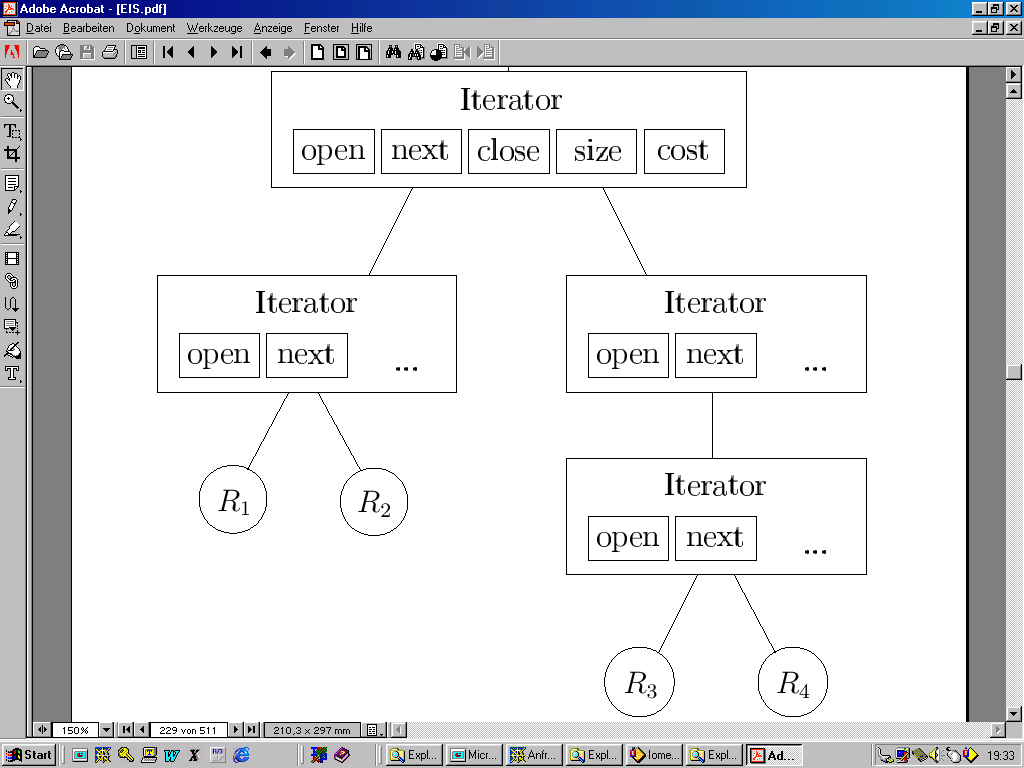 28
Entschachtelung / Unnesting
select s.Name, p.VorlNr 
from Studenten s , prüfen pwhere s.MatrNr = p.MatrNr and p.Note = ( 
	select min(p2.Note)	from prüfen p2	where s.MatrNr=p2.MatrNr ) 


select s.Name, p.VorlNr 
from Studenten s , prüfen p ,	(select p2.MatrNr as ID, min(p2.Note) as beste 
	from prüfen p2 
	group by p2.MatrNr) mwhere s.MatrNr=p.MatrNr and m.ID=s.MatrNr 
          and p.Note=m.beste
automatisch
29
Dependent Join (nested loop Semantik)
30
Einfache Entschachtelung
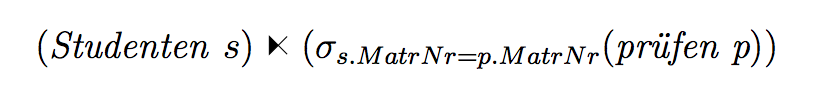 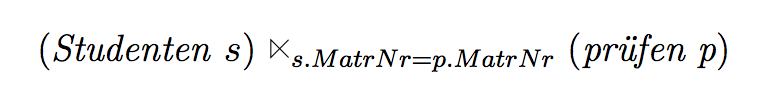 31
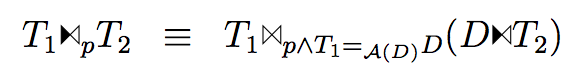 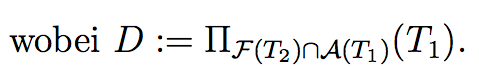 32
Weitere Transformationsregeln
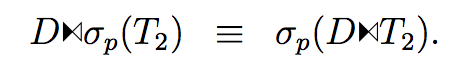 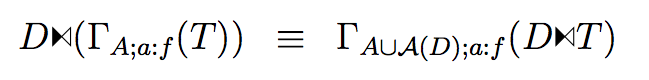 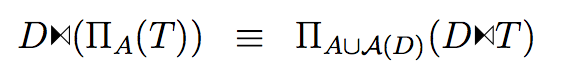 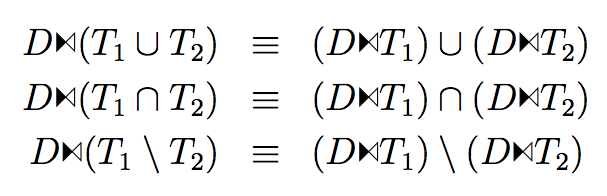 33
Beispiel
34
Entkoppelung rechter Seite von linker Seite: optional
35
Pull-basierte Anfrageauswertung
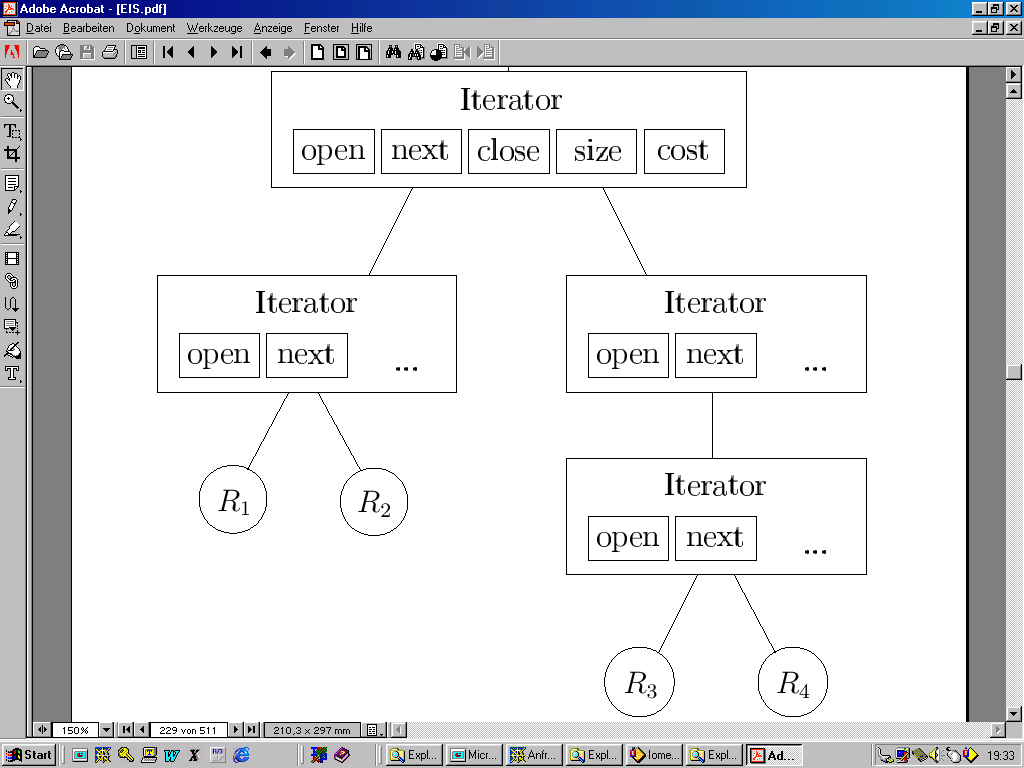 next
open
Return
Ergebnis
36
Pipelining vs. Pipeline-Breaker
...
...
...
...
...
...
R
S
T
37
Pipelining vs. Pipeline-Breaker
...
...
...
...
...
...
R
S
T
38
Pipeline-Breaker
Unäre Operationen
sort
Duplikatelimination (unique,distinct)
Aggregatoperationen (min,max,sum,...)

Binäre Operationen
Mengendifferenz

Je nach Implementierung
Join
Union
39
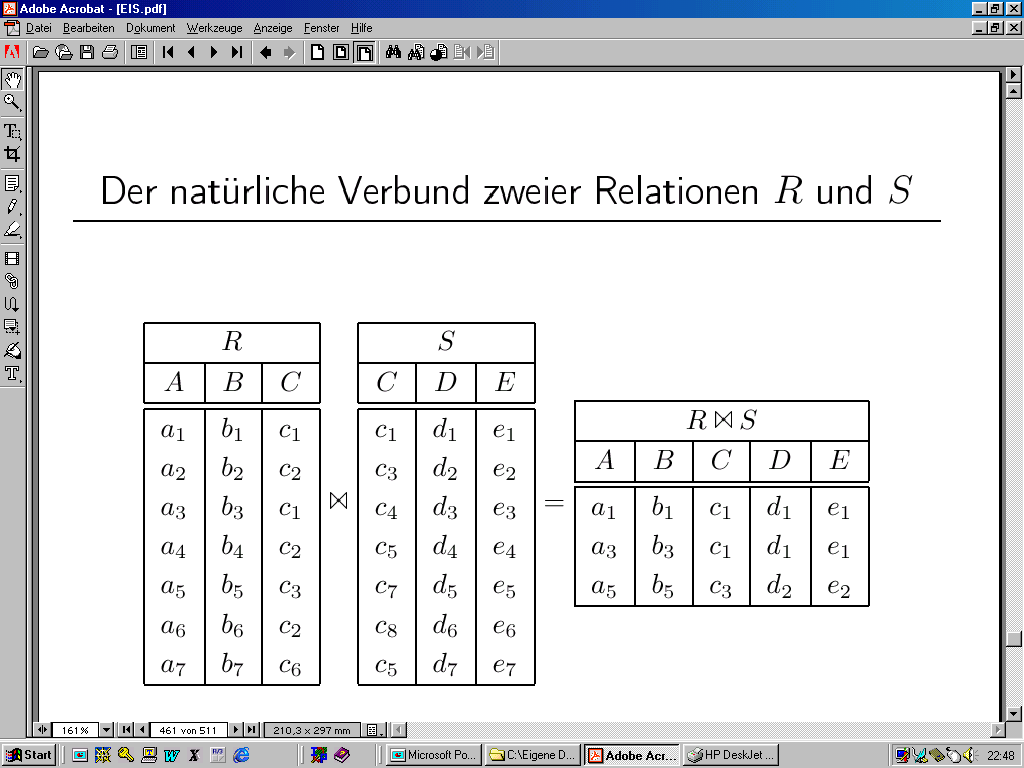 40
Implementierung des Joins: Strategien
J1 nested (inner-outer) loop
„brute force“-Algorithmus

foreach  r  R
	foreach s  S
		if s.B = r.A  then Res := Res  (r  s)


O(N2)-Komplexität
41
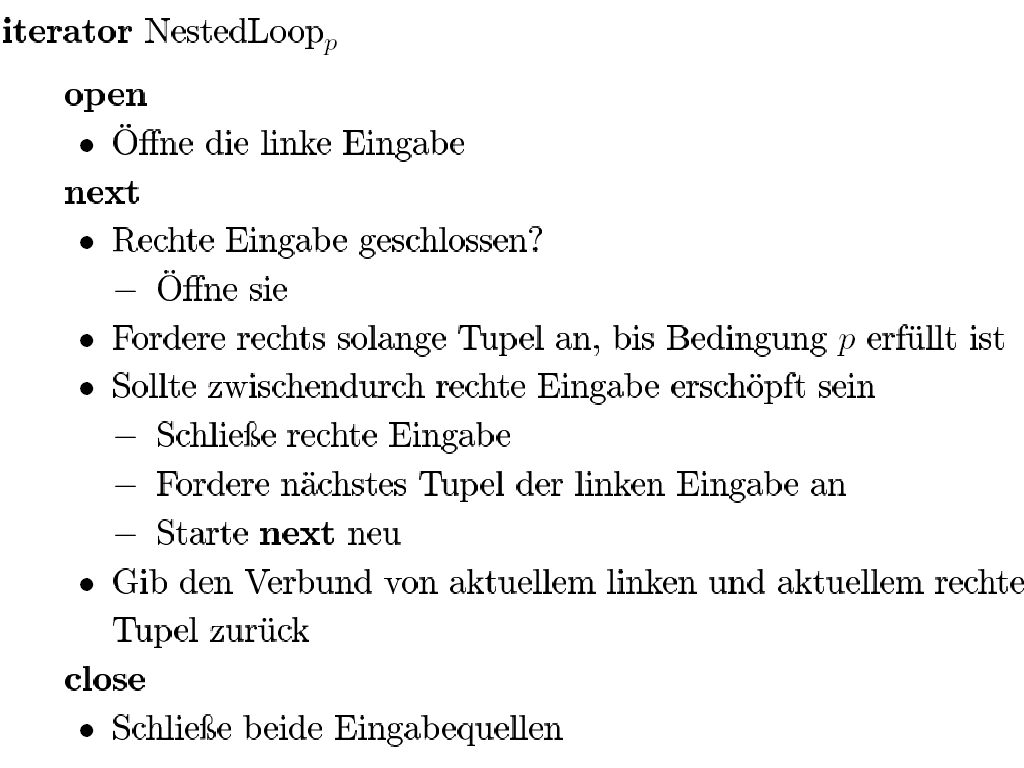 42
Implementierung des Joins: Strategien
Block-Nested Loop Algorithmus
R
m-k
m-k
m-k
m-k
m-k
S
k
k
k
k
k
k
43
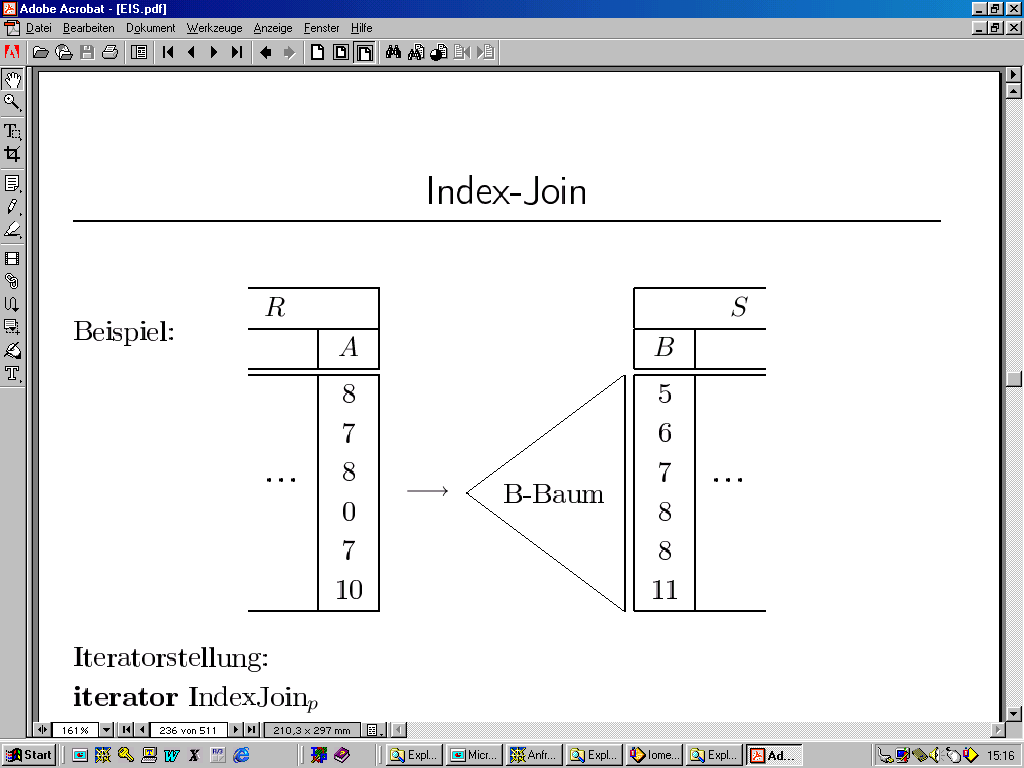 44
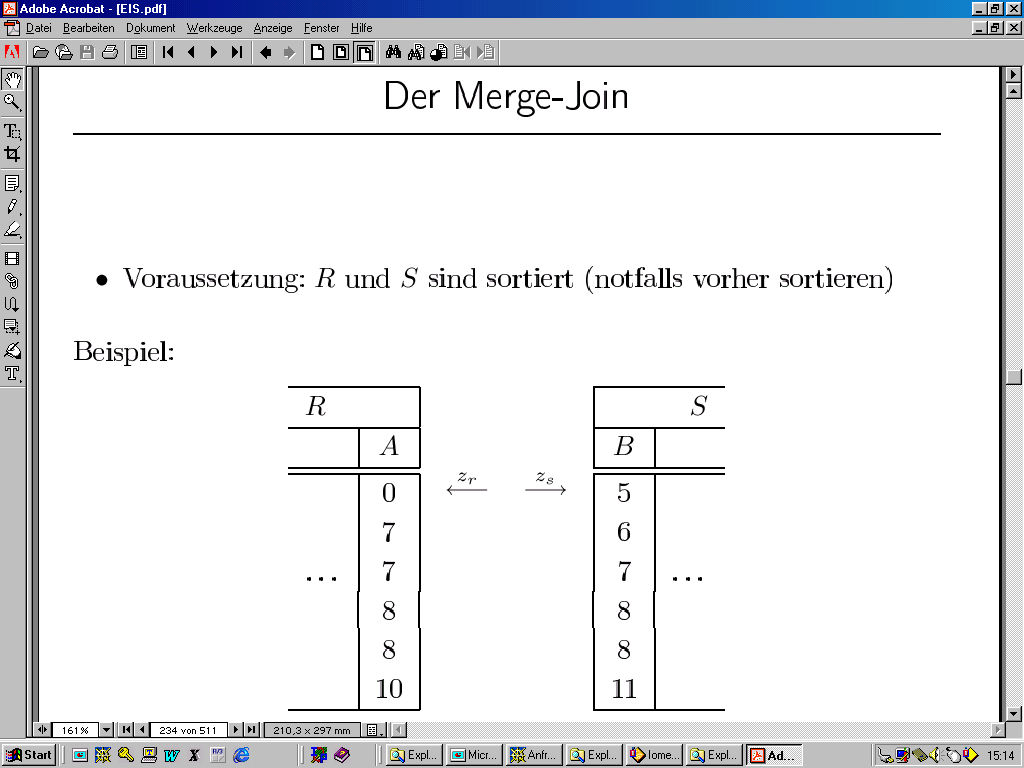 45
Implementierung des Joins: Strategien
J4 Hash-Join 

R und S werden mittels der gleichen Hashfunktion h – angewendet auf R.A und S.B – auf (dieselben) Hash-Buckets abgebildet

Hash-Buckets sind i.Allg. auf Hintergrundspeicher     (abhängig von der Größe der Relationen)

Zu  „joinende“ Tupel befinden sich dann im selben Bucket
Wird (nach praktischen Tests) nur vom Merge-Join „geschlagen“, wenn die Relationen schon vorsortiert sind
46
Konzeptuelle Idee des Hash-Joins
R
S
h(A)
h(B )
r1
5
r3
8
r2
7
5
s1
7
s2
r4
5
5
s4
10
s3
Bucket 1
Bucket 2
Bucket 3
47
„Normaler“ blockierender Hash-Join mit Überlauf: Partitionieren
P2
P3
P1
P3
P1
Partition
h(R.A)
Partition
h(S.A)
P2
receive
receive

Send

R
Send

S
48
P2
P3
P1
P3
„Normaler“ blockierender Hash-Join mit Überlauf: Build/Probe
build
P1
Lade Blöcke von P1
Hashtabelle
Partition
h(R.A)
P2
probe

Send

R
Send

S
49
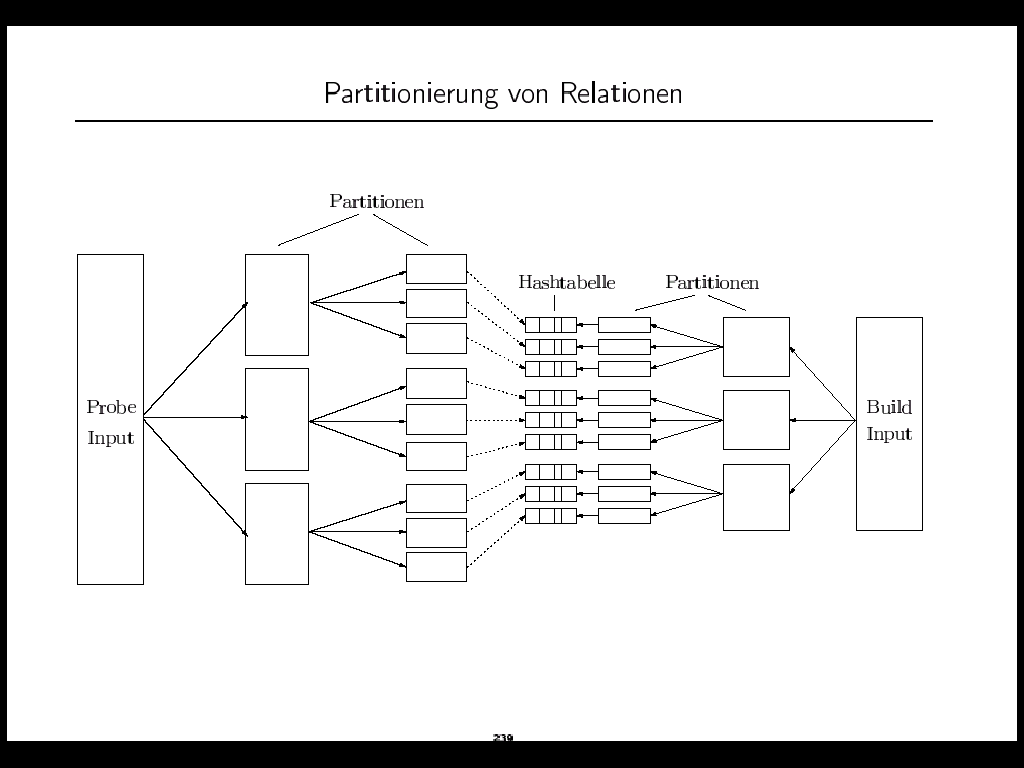 50
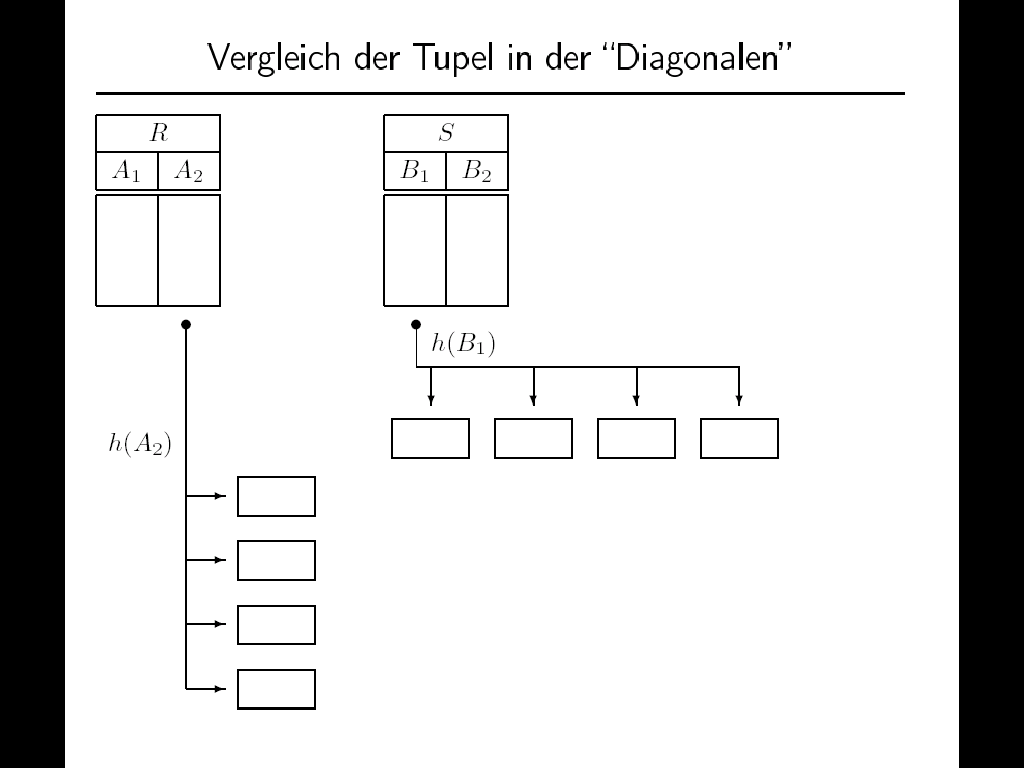 51
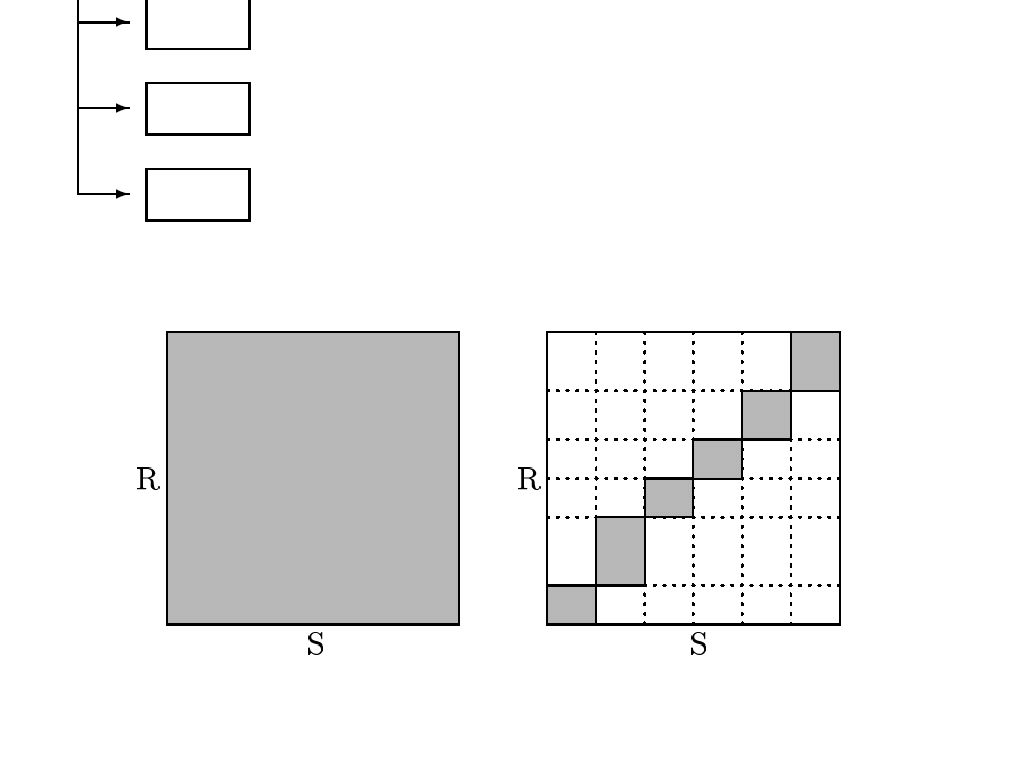 52
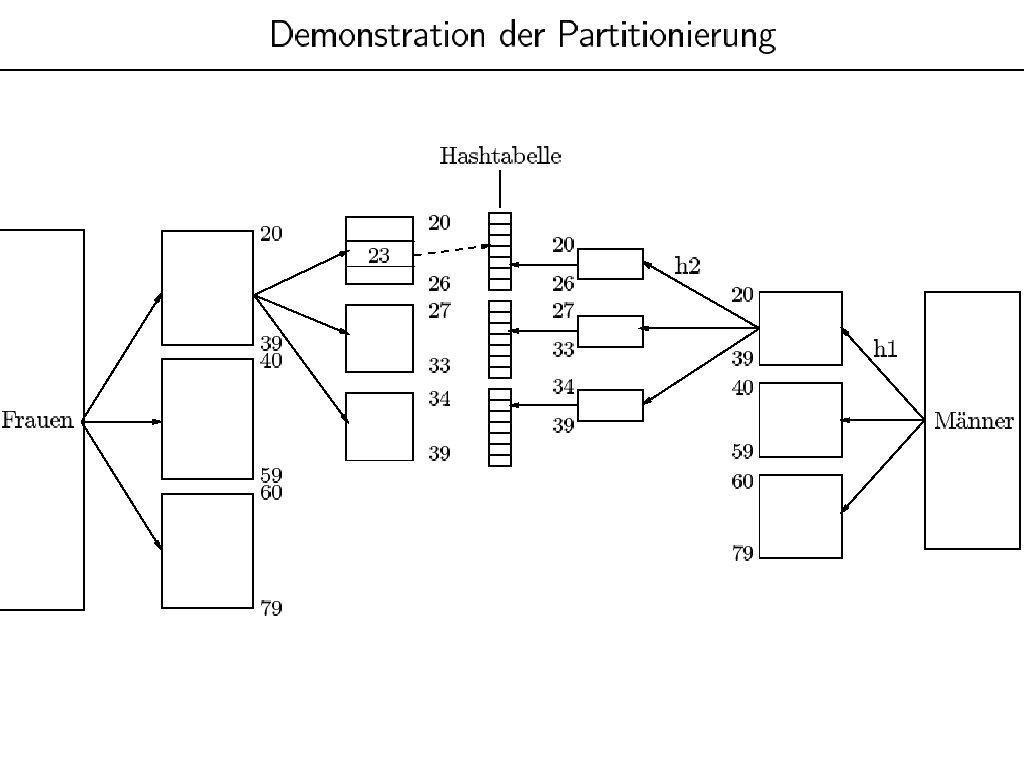 53
Parallele Anfragebearbeitung:Hash Join
split
split
split
split
merge
merge
merge
merge
scan
scan
scan
scan
join
join
R´
R´´
S´
S´´
Ri       Si
Rj       Sj
54
Paralleler Hash Join – im Detail
An jeder Station werden mittels Hash-Funktion h1 die jeweiligen Partitionen von R und S in R1,...,Rk und S1,...,Sk zerlegt
h1 muss so gewählt werden, dass alle Ri´s aller Stationen in den Hauptspeicher passen
Für alle 1 <= i <= n: Berechne jetzt den Join von Ri mit Si wie folgt
Wende eine weitere Hash-Funktion h2 an, um Ri auf die l Stationen zu verteilen
Sende Tupel t an Station h2(t)
Eintreffende Ri-Tupel werden in die Hash-Tabelle an der jeweiligen Station eingefügt
Sobald alle Tupel aus Ri „verschickt“ sind, wird h2 auf S angewendet und Tupel t an Station h2(t) geschickt
Sobald ein Si-Tupel eintrifft, werden in der Ri-Hashtabelle seine Joinpartner ermittelt.
55
Mengendurchschnitt (~Join) mit einem Hash/Partitionierungs-Algorithmus
R  S
S
44
17
97
4
6
27
2
13
3
R
2
3
44
5
76
90
13
17
42
88
Nested Loop: O(N2)
Sortieren: O(N log N)
Partitionieren und Hashing
56
Mengendurchschnitt mit einem Hash/Partitionierungs-Algorithmus
R  S
R
2
3
44
5
76
90
13
17
42
88
S
44
17
97
4
6
27
2
13
3
R
3
90
42
76
13
88
2
44
5
17
Mod 3
57
Mengendurchschnitt mit einem Hash/Partitionierungs-Algorithmus
R  S
R
2
3
44
5
76
90
13
17
42
88
S
44
17
97
4
6
27
2
13
3
R
3
90
42
76
13
88
2
44
5
17
S
6
27
3
97
4
13
44
17
2
Mod 3
Mod 3
58
Mengendurchschnitt mit einem Hash/Partitionierungs-Algorithmus
R  S
R
2
3
44
5
76
90
13
17
42
88
S
44
17
97
4
6
27
2
13
3
R
3
90
42
76
13
88
2
44
5
17
S
6
27
3
97
4
13
44
17
2
Mod 3
Mod 3
59
Mengendurchschnitt mit einem Hash/Partitionierungs-Algorithmus
Hashtabelle
R  S
R
3
90
42
76
13
88
2
44
5
17
S
6
27
3
97
4
13
44
17
2
Mod 5
6
27
3
Build-
Phase
60
Mengendurchschnitt mit einem Hash/Partitionierungs-Algorithmus
R  S = {3,   }
R
3
90
42
76
13
88
2
44
5
17
S
6
27
3
97
4
13
44
17
2
Mod 5
6
27
3
Probe-
Phase
61
Mengendurchschnitt mit einem Hash/Partitionierungs-Algorithmus
R  S = {3,   }
R
3
90
42
76
13
88
2
44
5
17
S
6
27
3
97
4
13
44
17
2
Mod 5
97
13
4
Build-Phase
2. Partition
62
Mengendurchschnitt mit einem Hash/Partitionierungs-Algorithmus
R  S = {3,   }
R
3
90
42
76
13
88
2
44
5
17
S
6
27
3
97
4
13
44
17
2
Mod 5
97
13
4
Probe-Phase
2. Partition
63
Mengendurchschnitt mit einem Hash/Partitionierungs-Algorithmus
R  S = {3, 13  }
R
3
90
42
76
13
88
2
44
5
17
S
6
27
3
97
4
13
44
17
2
Mod 5
97
13
4
Probe-Phase
2. Partition
64
Mengendurchschnitt mit einem Hash/Partitionierungs-Algorithmus
R  S = {3, 13, 2, 44, 17 }
R
2
3
44
5
76
90
13
17
42
88
S
44
17
97
4
6
27
2
13
3
R
3
90
42
76
13
88
2
44
5
17
S
6
27
3
97
4
13
44
17
2
Mod 3
Mod 3
65
Vergleich: Sort/Merge-Join versus Hash-Join
R
S
run
run
merge
merge
R
S
partition
partition
66
Prallelausführung von Aggregat-Operationen
Min: Min(R.A) = Min ( Min(R1.A), ... , Min(Rn.A) )
Max: analog
Sum: Sum(R.A) = Sum ( Sum(R1.a), ..., Sum(Rn.A) )
Count: analog
Avg: man muß die Summe und die Kardinalitäten der Teilrelationen kennen; aber vorsicht bei Null-Werten! 
Avg(R.A) = Sum(R.A) / Count(R) gilt nur wenn A keine Nullwerte enthält.
67
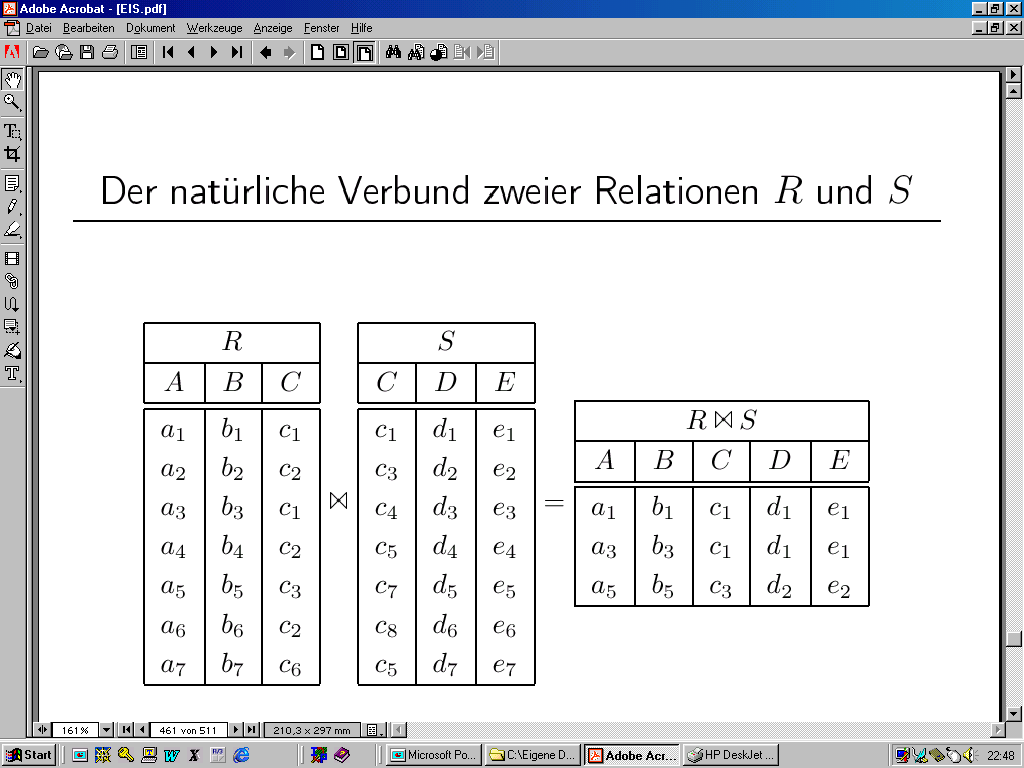 Join mit Hashfilter(Bloom-Filter)
1
1
1
1
1
1
1
1
0
0
0
0
S1
R1
S2
R2
partitionieren
partitionieren
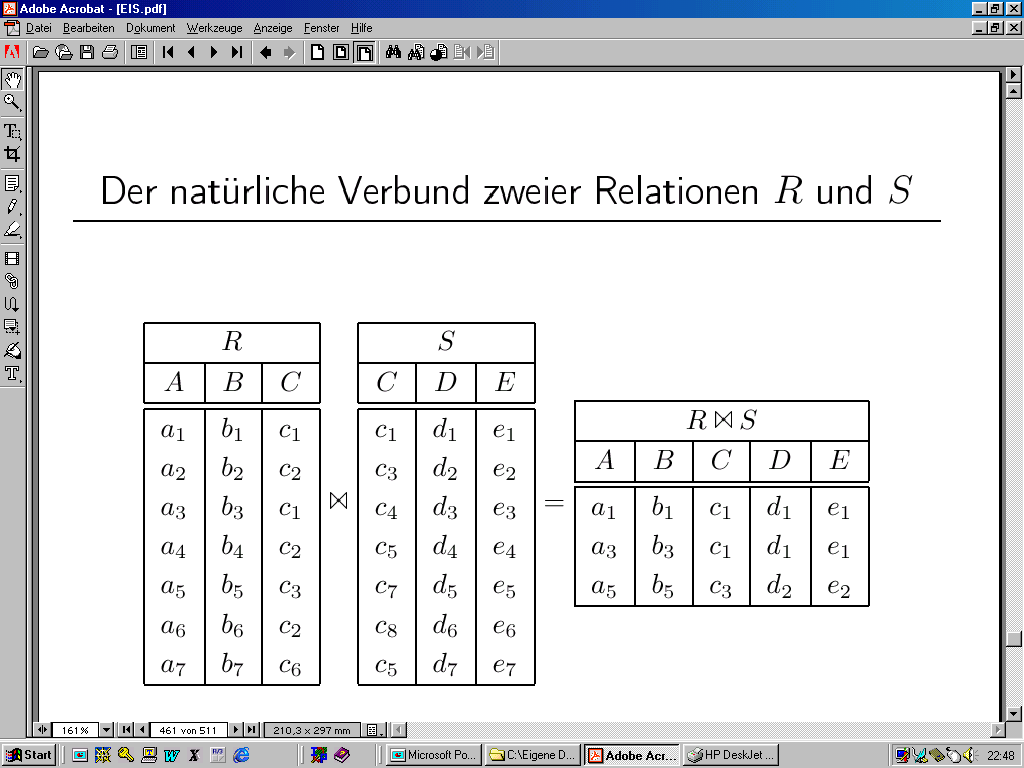 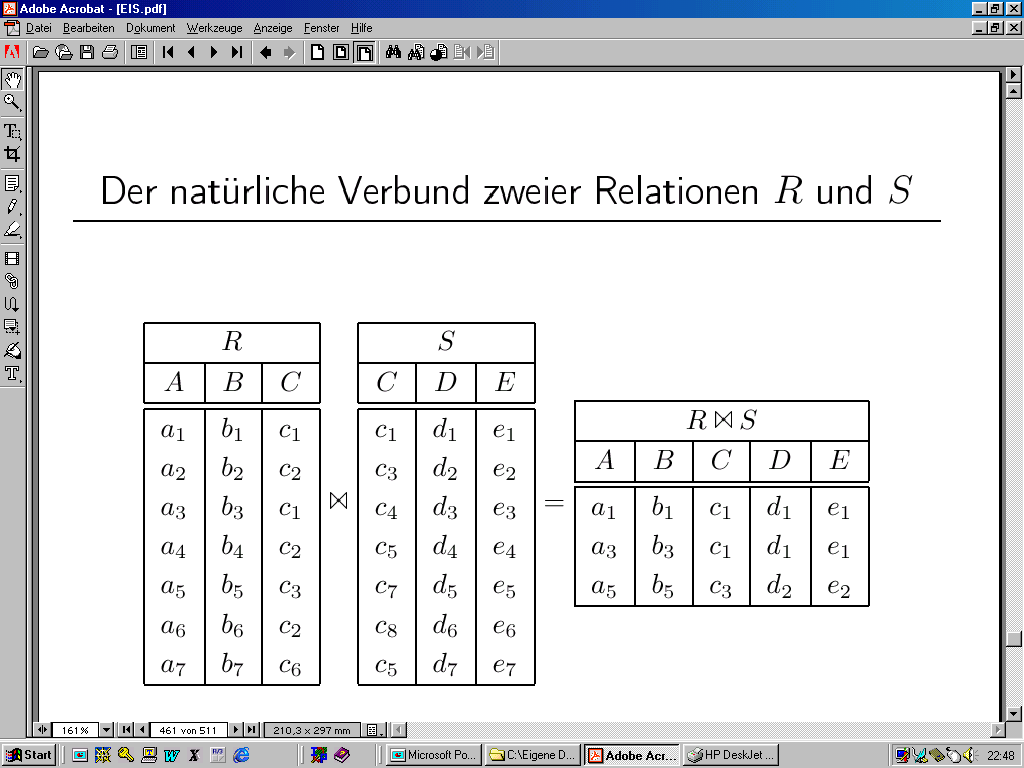 6 Bit
(realistisch 
|R|*k Bits)
False
drops
68
Join mit Hashfilter(False Drop Abschätzung)
..
0
..
1
..
..
..
j
..
..
..
b-1
Wahrscheinlichkeit, dass ein bestimmtes Bit j gesetzt ist
W. dass ein bestimmtes rR das Bit setzt: 1/b
W. dass kein rR das Bit setzt: (1-1/b)|R|
W. dass ein rR das Bit gesetzt hat: 1- (1-1/b)|R|
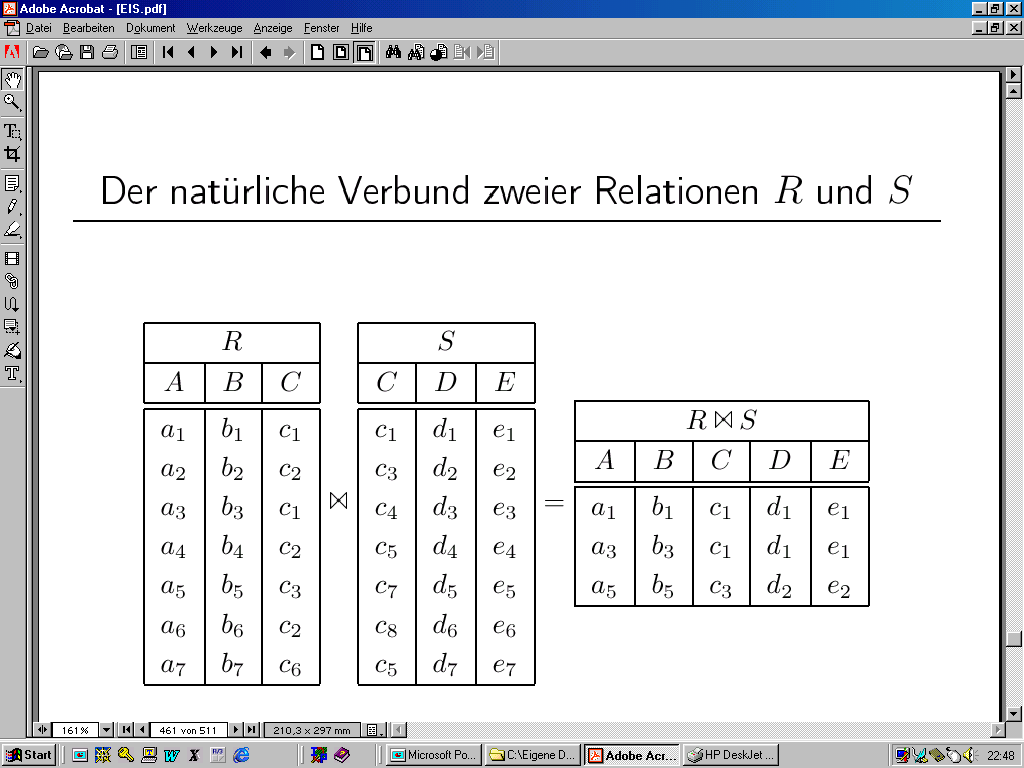 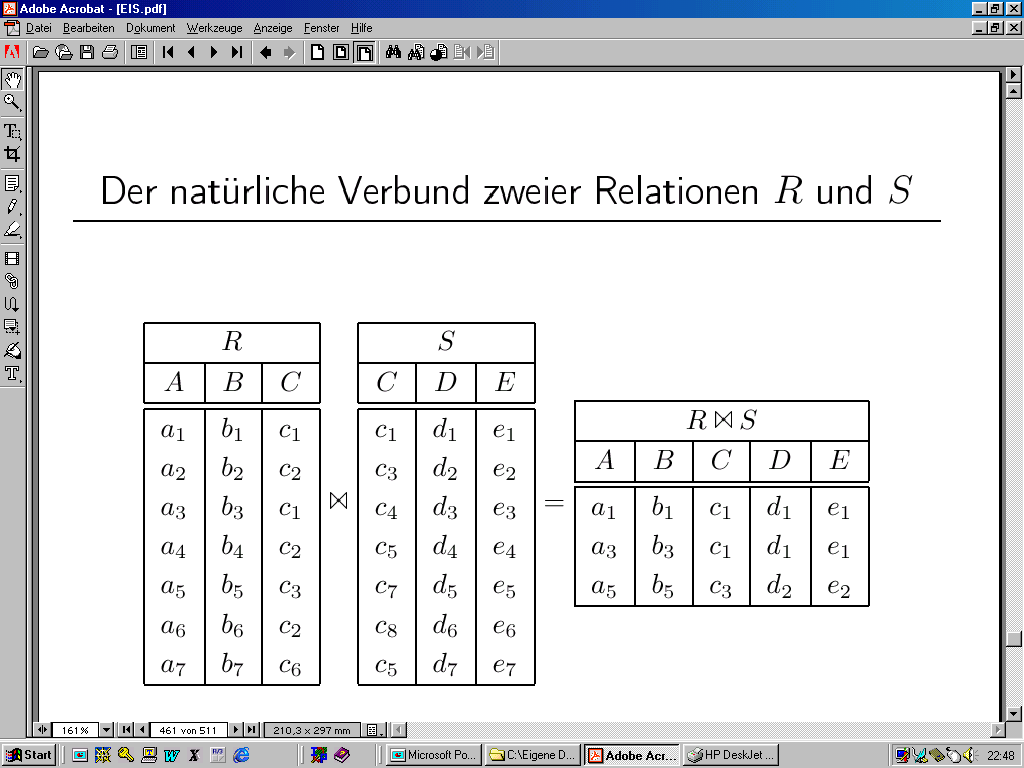 69
Illustration: Externes Sortieren
97
17
3
5
27
16
2
99
13
70
Illustration: Externes Sortieren
97
17
3
5
27
16
2
99
13
71
Illustration: Externes Sortieren
97
17
3
5
27
16
2
99
13
97
17
3
72
Illustration: Externes Sortieren
97
17
3
5
27
16
2
99
13
sort
3
17
97
73
Illustration: Externes Sortieren
3
17
97
97
17
3
5
27
16
2
99
13
sort
run
3
17
97
74
Illustration: Externes Sortieren
3
17
97
97
17
3
5
27
16
2
99
13
run
5
27
16
75
Illustration: Externes Sortieren
3
17
97
5
16
27
97
17
3
5
27
16
2
99
13
sort
run
5
16
27
76
Illustration: Externes Sortieren
3
17
97
5
16
27
97
17
3
5
27
16
2
99
13
run
2
99
13
77
Illustration: Externes Sortieren
3
17
97
5
16
27
2
13
99
97
17
3
5
27
16
2
99
13
sort
run
2
13
99
78
Illustration: Externes Sortieren
3
17
97
5
16
27
2
13
99
merge
run
3
5
2
79
Illustration: Externes Sortieren
3
17
97
5
16
27
2
13
99
2
merge
run
3
5
2
80
Illustration: Externes Sortieren
3
17
97
5
16
27
2
13
99
2
3
merge
run
3
5
13
81
Illustration: Externes Sortieren
3
17
97
5
16
27
2
13
99
2
3
5
merge
run
17
5
13
82
Illustration: Externes Sortieren
3
17
97
5
16
27
2
13
99
2
3
5
merge
run
17
16
13
83
Illustration: Externes Sortieren
3
17
97
5
16
27
2
13
99
2
3
5
13
run
17
16
13
84
Externes Sortieren: Merge mittels Heap/Priority Queue
3
17
97
5
16
27
2
13
99
merge
run
3
5
2
85
Externes Sortieren: Merge mittels Heap/Priority Queue
3
17
97
5
16
27
2
13
99
merge
run
2
5
3
86
Externes Sortieren: Merge mittels Heap/Priority Queue
3
17
97
5
16
27
2
13
99
2
run
2
5
3
87
Externes Sortieren: Merge mittels Heap/Priority Queue
Ganz wichtig: aus dem 
grünen Run nachladen
(also aus dem Run, aus dem das Objekt stammte)
3
17
97
5
16
27
2
13
99
2
run
13
5
3
88
Externes Sortieren: Merge mittels Heap/Priority Queue
3
17
97
5
16
27
2
13
99
2
run
3
5
13
89
Externes Sortieren: Merge mittels Heap/Priority Queue
3
17
97
5
16
27
2
13
99
2
3
run
3
5
13
90
Externes Sortieren: Merge mittels Heap/Priority Queue
3
17
97
5
16
27
2
13
99
2
3
run
17
5
13
91
Externes Sortieren: Merge mittels Heap/Priority Queue
3
17
97
5
16
27
2
13
99
2
3
run
5
17
13
92
Mehrstufiges Mischen / Merge
93
Replacement Selection während der Run-Generierung
Ersetze Array durch 
Einen Heap
97
17
3
5
27
16
2
99
13
94
Replacement Selection während der Run-Generierung
Heap
97
17
3
5
27
16
2
99
13
97
95
Replacement Selection während der Run-Generierung
Heap
97
17
3
5
27
16
2
99
13
1-97
1-17
96
Replacement Selection während der Run-Generierung
Heap
97
17
3
5
27
16
2
99
13
1-17
1-97
97
Replacement Selection während der Run-Generierung
Heap
97
17
3
5
27
16
2
99
13
1-17
1-97
1-3
98
Replacement Selection während der Run-Generierung
Heap
97
17
3
5
27
16
2
99
13
1-3
1-97
1-17
99
Replacement Selection während der Run-Generierung
3
Heap
97
17
3
5
27
16
2
99
13
1-3
1-97
1-17
100
Replacement Selection während der Run-Generierung
3
Heap
97
17
3
5
27
16
2
99
13
1-5
1-97
1-17
101
Replacement Selection während der Run-Generierung
3
5
Heap
97
17
3
5
27
16
2
99
13
1-5
1-97
1-17
102
Replacement Selection während der Run-Generierung
3
5
Heap
97
17
3
5
27
16
2
99
13
1-27
1-97
1-17
103
Replacement Selection während der Run-Generierung
3
5
Heap
97
17
3
5
27
16
2
99
13
1-27
1-97
1-17
104
Replacement Selection während der Run-Generierung
3
5
Heap
97
17
3
5
27
16
2
99
13
1-17
1-97
1-27
105
Replacement Selection während der Run-Generierung
3
5
17
Heap
97
17
3
5
27
16
2
99
13
1-17
1-97
1-27
106
Replacement Selection während der Run-Generierung
3
5
17
Heap
97
17
3
5
27
16
2
99
13
Nächster Run, kleiner als 17
2-16
1-97
1-27
107
Replacement Selection während der Run-Generierung
3
5
17
Heap
97
17
3
5
27
16
2
99
13
Nächster Run, kleiner als 17
2-16
1-97
1-27
108
Replacement Selection während der Run-Generierung
3
5
17
Heap
97
17
3
5
27
16
2
99
13
1-27
1-97
2-16
109
Replacement Selection während der Run-Generierung
3
5
17
27
Heap
97
17
3
5
27
16
2
99
13
1-27
1-97
2-16
110
Replacement Selection während der Run-Generierung
3
5
17
27
Heap
97
17
3
5
27
16
2
99
13
2-2
1-97
2-16
111
Replacement Selection während der Run-Generierung
3
5
17
27
Heap
97
17
3
5
27
16
2
99
13
2-2
1-97
2-16
112
Replacement Selection während der Run-Generierung
3
5
17
27
97
Heap
97
17
3
5
27
16
2
99
13
1-97
2-2
2-16
113
Replacement Selection während der Run-Generierung
3
5
17
27
97
Heap
97
17
3
5
27
16
2
99
13
1-99
2-2
2-16
114
Replacement Selection während der Run-Generierung
3
5
17
27
97
99
Heap
97
17
3
5
27
16
2
99
13
1-99
2-2
2-16
115
Replacement Selection während der Run-Generierung
3
5
17
27
97
99
Heap
97
17
3
5
27
16
2
99
13
2-13
2-2
2-16
116
Replacement Selection während der Run-Generierung
3
5
17
27
97
99
Heap
97
17
3
5
27
16
2
99
13
2-2
2-13
2-16
117
Replacement Selection während der Run-Generierung
3
5
17
27
97
99
2
13
16
Heap
97
17
3
5
27
16
2
99
13
2-2
2-13
2-16
118
Implementierungs-Details
Natürlich darf man nicht einzelne Datensätze zwischen Hauptspeicher und Hintergrundspeicher transferieren
Jeder „Round-Trip“ kostet viel Zeit (ca 10 ms)

Man transferiert größere Blöcke
Mindestens 8 KB Größe

Replacement Selection ist problematisch, wenn die zu sortierenden Datensätze variable Größe habe
Der neue Datensatz passt dann nicht unbedingt in den frei gewordenen Platz, d.h., man benötigt eine aufwendigere Freispeicherverwaltung

Replacement Selection führt im Durchschnitt zu einer Verdoppelung der Run-Länge
Beweis findet man im [Knuth]

Komplexität des externen Sortierens? O(N log N) ??
119
Algorithmen auf sehr großen Datenmengen
R  S
S
44
17
97
5
6
27
2
13
9
R
2
3
44
5
78
90
13
17
42
89
Nested Loop: O(N2)
Sortieren: O(N log N)
Partitionieren und Hashing
120
Übersetzung der logischen Algebra
⋈ R.A=S.B
R
S
NestedLoopR.A=S.B
MergeJoinR.A=S.B
R
[Bucket]
[SortR.A]
[SortS.B]
S
R
S
IndexJoinR.A=S.B
HashJoinR.A=S.B
R
[HashS.B | TreeS.B]
R
S
S
121
Übersetzung der logischen Algebra
IndexSelectP

R
P

R
SelectP

R
122
Übersetzung der logischen Algebra
[IndexDup]

[Hash | Tree]

Projectl

R
[SortDup]

Sort

Projectl

R
l

R
[NestedDup]

Projectl

R
123
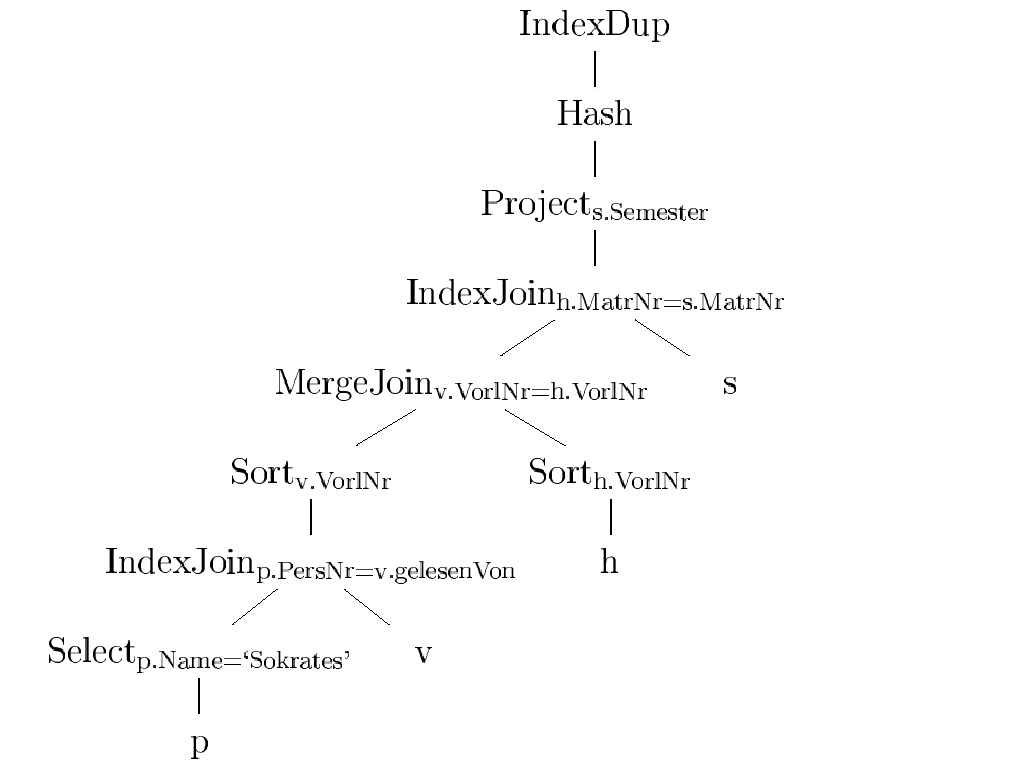 Ein Auswer-tungsplan
124
Wiederholung der Optimierungsphasen
select distinct s.Semester
from Studenten s, hören h,
          Vorlesungen v, Professoren p
where p.Name = 'Sokrates‘ and 
            v.gelesenVon = p.PersNr and
            v.VorlNr = h.VorlNr and 
            h.MatrNr = s.MatrNr
s.Semester
p.Name = ´Sokrates´ and ...

p


v
s
h
125
s.Semester
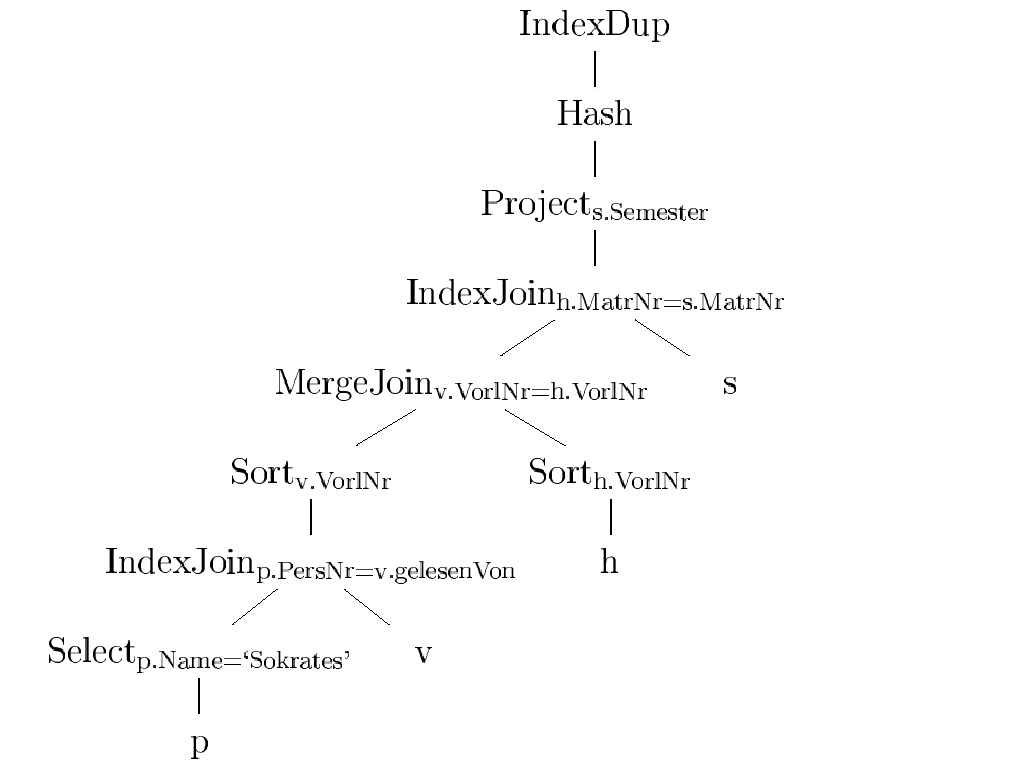 ⋈s.MatrNr=h.MatrNr
⋈v.VorlNr=h.VorlNr
s
⋈p.PersNr=v.gelesenVon
h
p.Name = ´Sokrates´
v
p
126
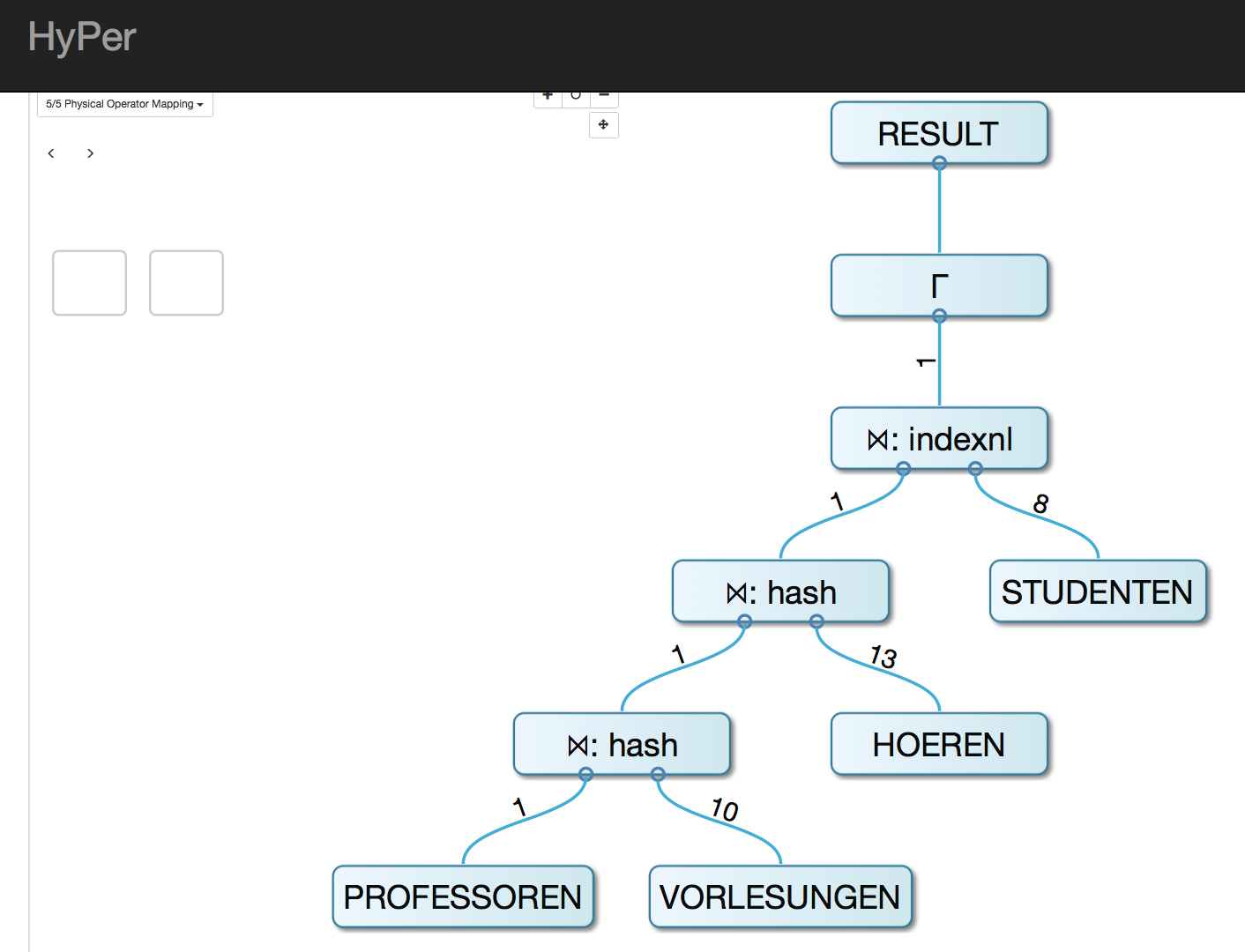 127
Kostenbasierte Optimierung
Generiere alle denkbaren Anfrageausertungspläne
Enumeration

Bewerte deren Kosten 
Kostenmodell
Statistiken
Histogramme
Kalibrierung gemäß verwendetem Rechner
Abhängig vom verfügbaren Speicher
Aufwands-Kostenmodell
Durchsatz-maximierend
Nicht (immer) Antwortzeit-minimierend

Behalte den billigsten Plan
128
Problemgröße
Suchraum (Planstruktur)

# Bushy-Pläne mit n Tabellen [Ganguly et al. 1992]:
Plankosten unterscheiden sich um Größenordnungen

 Optimierungsproblem ist NP-hart [Ibaraki 1984]
129
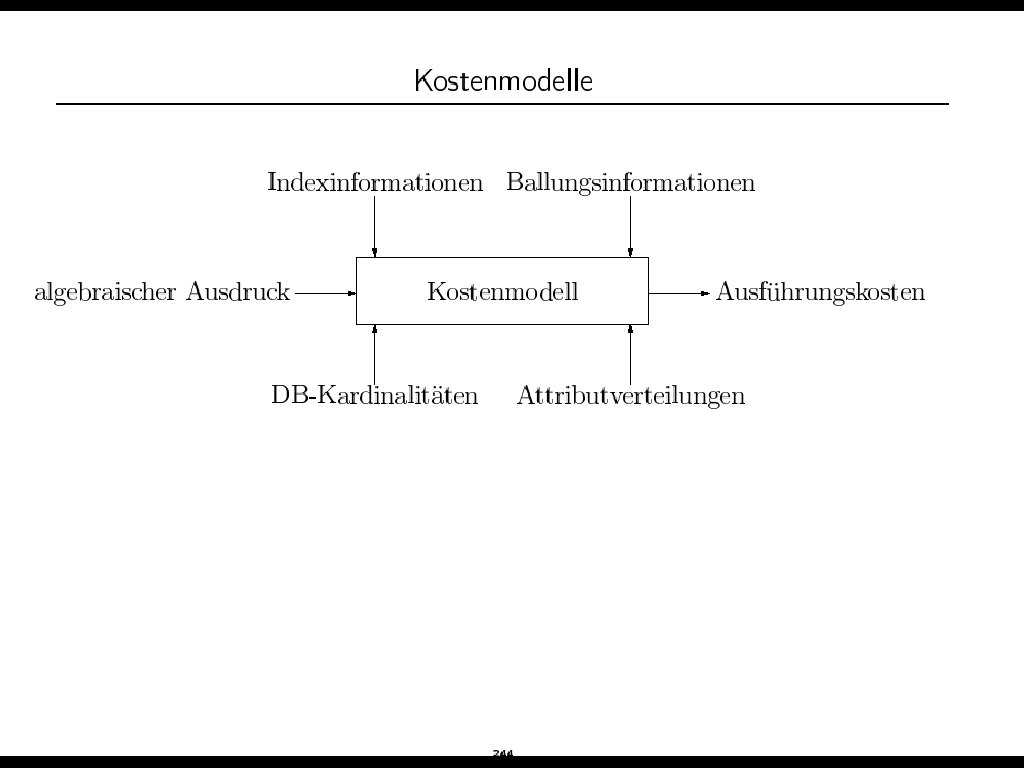 130
Selektivität
Sind verschiedene Strategien anwendbar, so benötigt man zur Auswahl eine Kostenfunktion. Sie basiert auf dem Begriff der Selektivität.

Die Selektivität eines Suchprädikats schätzt die Anzahl der qualifizierenden Tupel relativ zur Gesamtanzahl der Tupel in der Relation.

Beispiele:
die Selektivität einer Anfrage, die das Schlüsselattribut einer Relation R spezifiziert, ist 1/ #R, wobei #R die Kardinalität der Relation R angibt.

Wenn ein Attribut A spezifiziert wird, für das i verschiedene Werte existieren, so kann die Selektivität als
			(#R/i) / #R	oder	 1/i
	abgeschätzt werden.
131
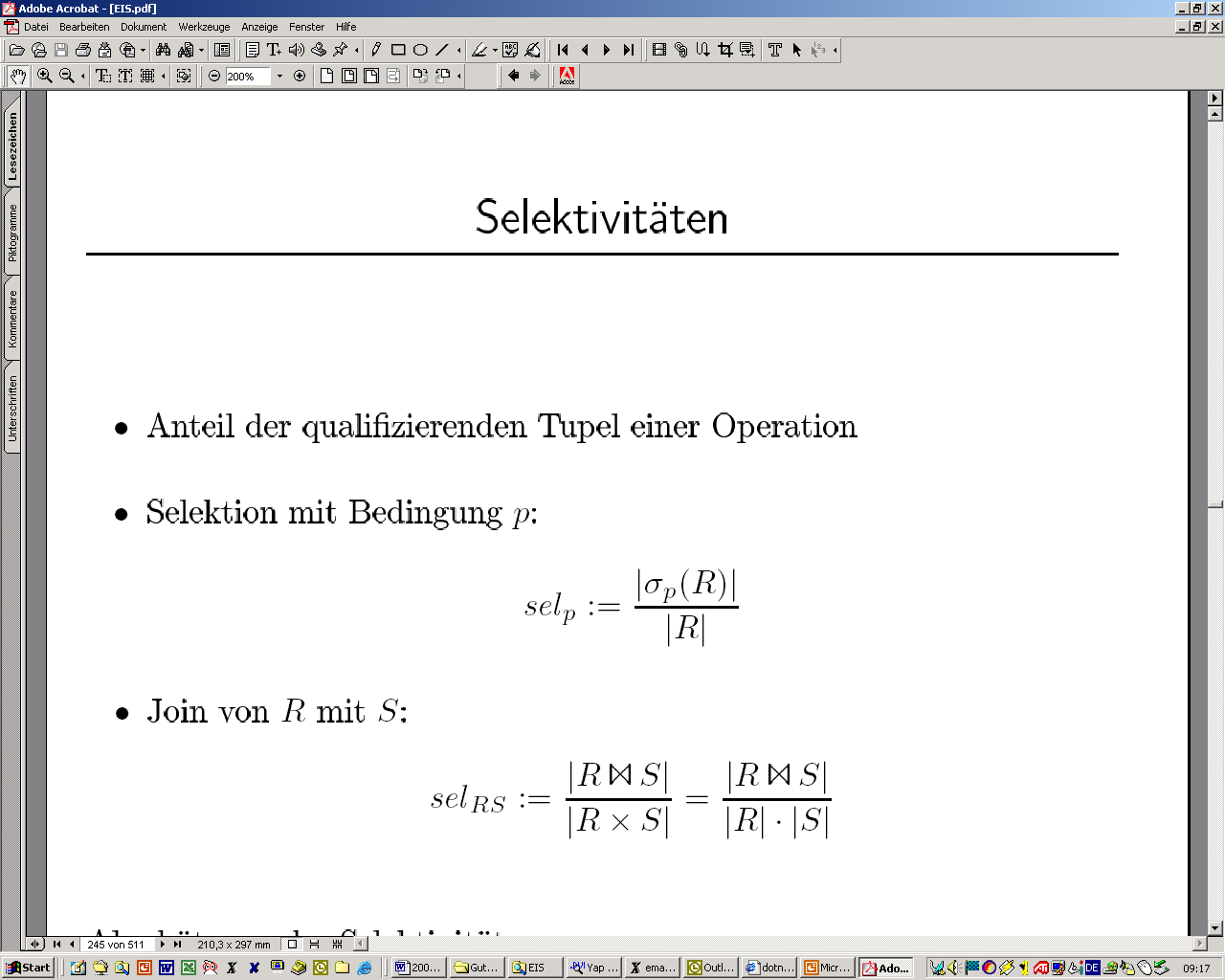 132
Abschätzung für einfache Fälle
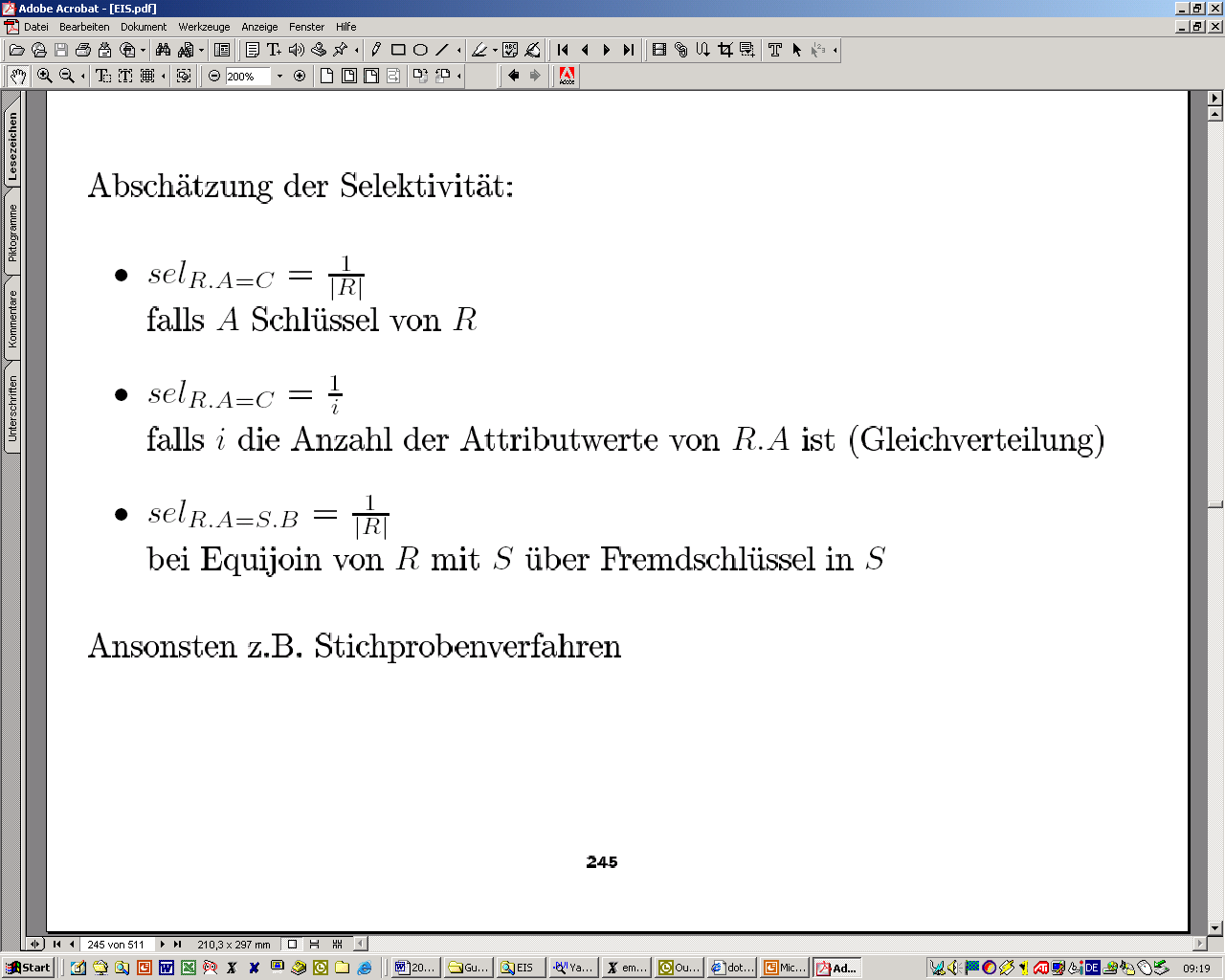 133
134
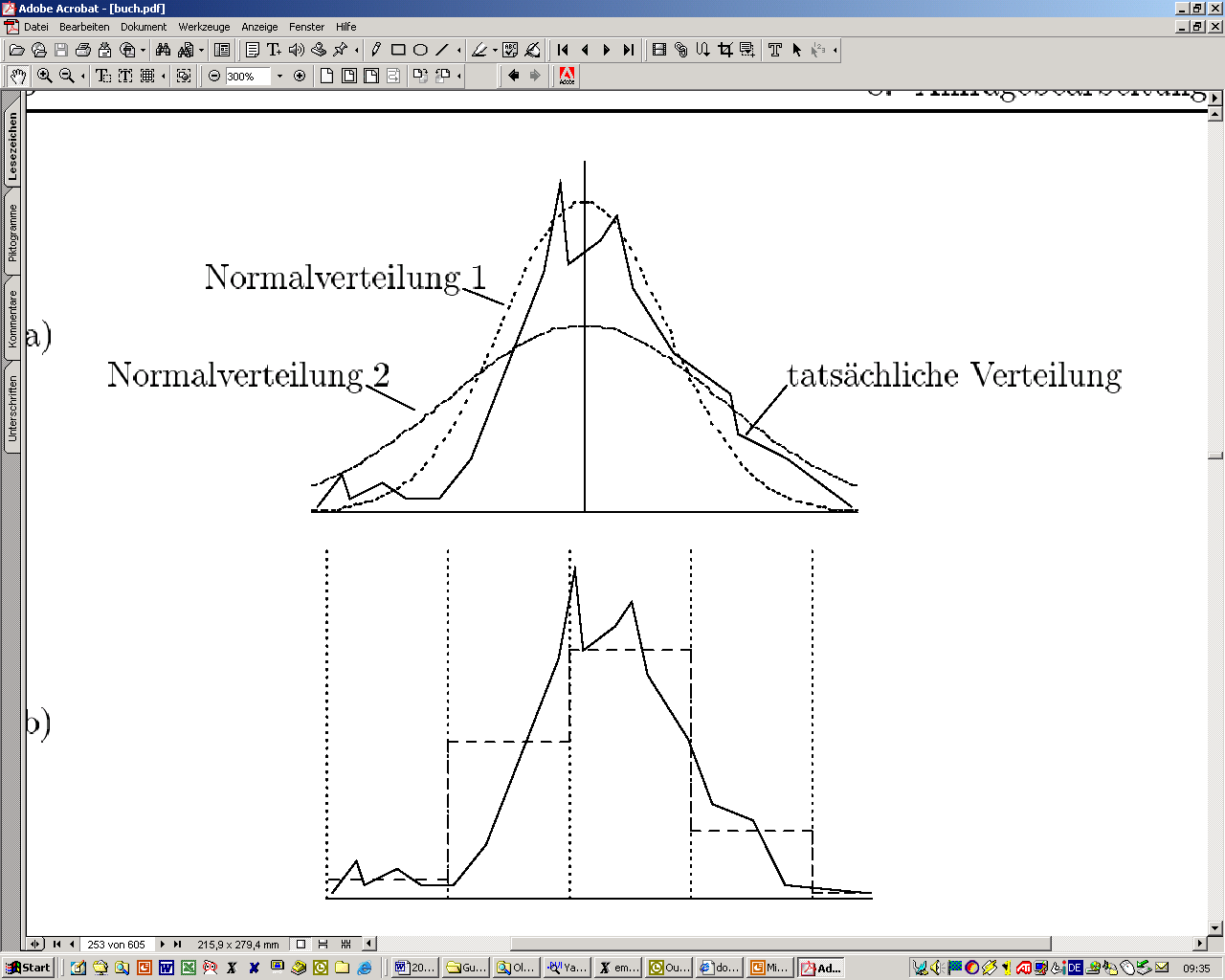 Parametrisierte Verteilung
Histogramm
135
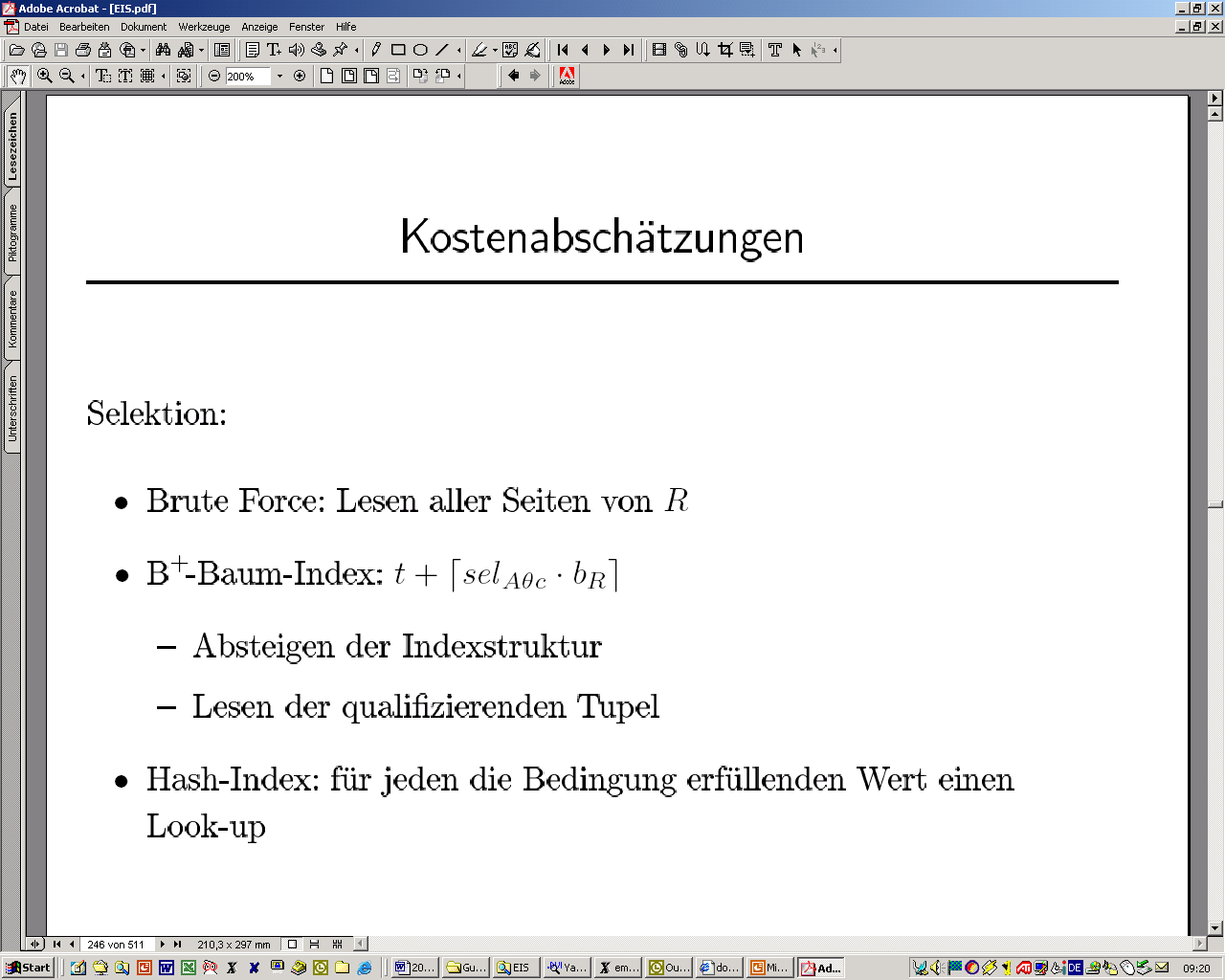 136
I/O-Kosten: Block Nested Loop Join
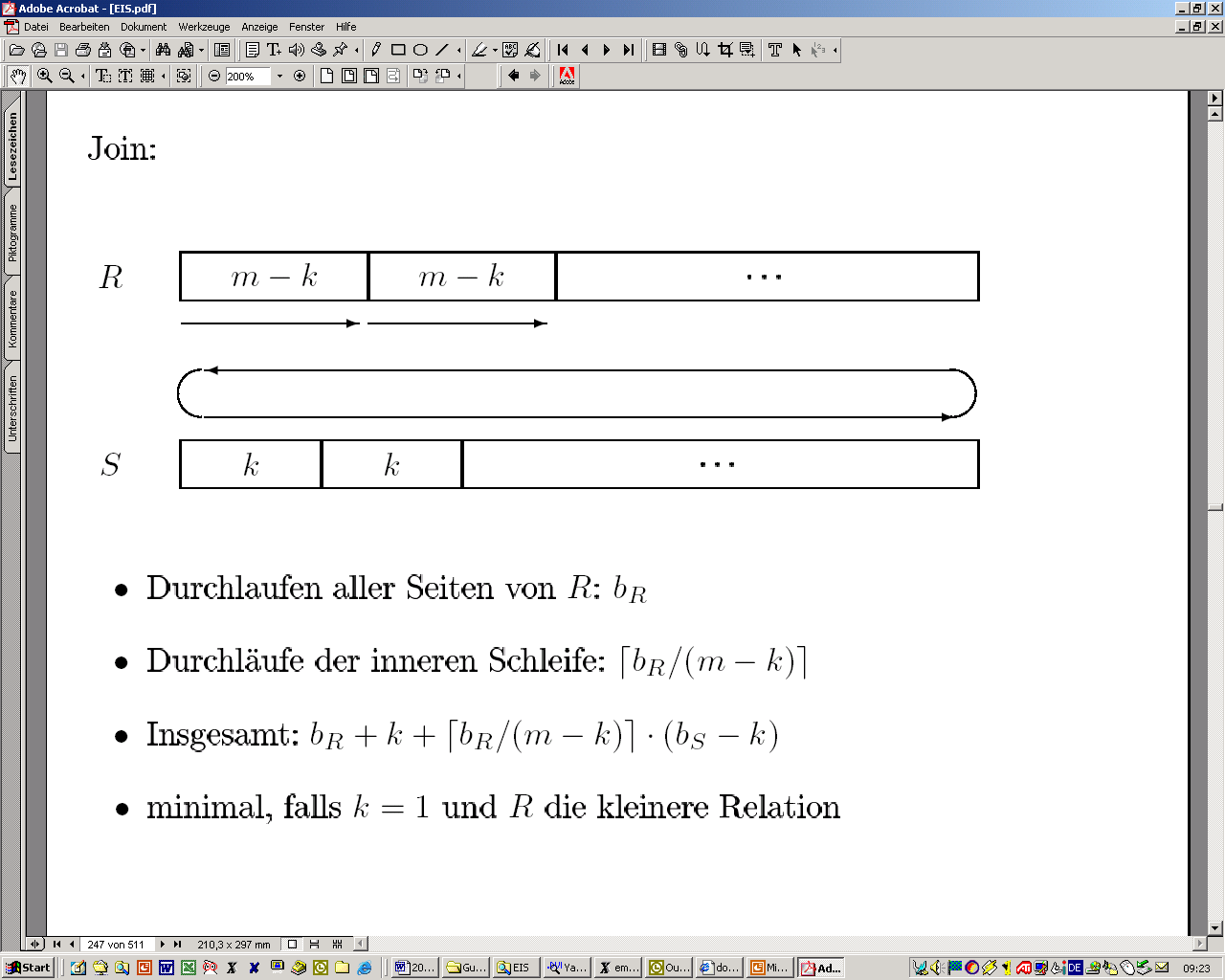 137
Tuning von Datenbanken
Statistiken (Histogramme, etc.) müssen explizit angelegt werden
Anderenfalls liefern die Kostenmodelle falsche Werte
In Oracle …
analyze table Professoren compute statistics for table;
Man kann sich auch auf approximative Statistiken verlassen
Anstatt compute verwendet man estimate
In DB2 …
runstats on table …
138
Analysieren von Leistungsengpässen
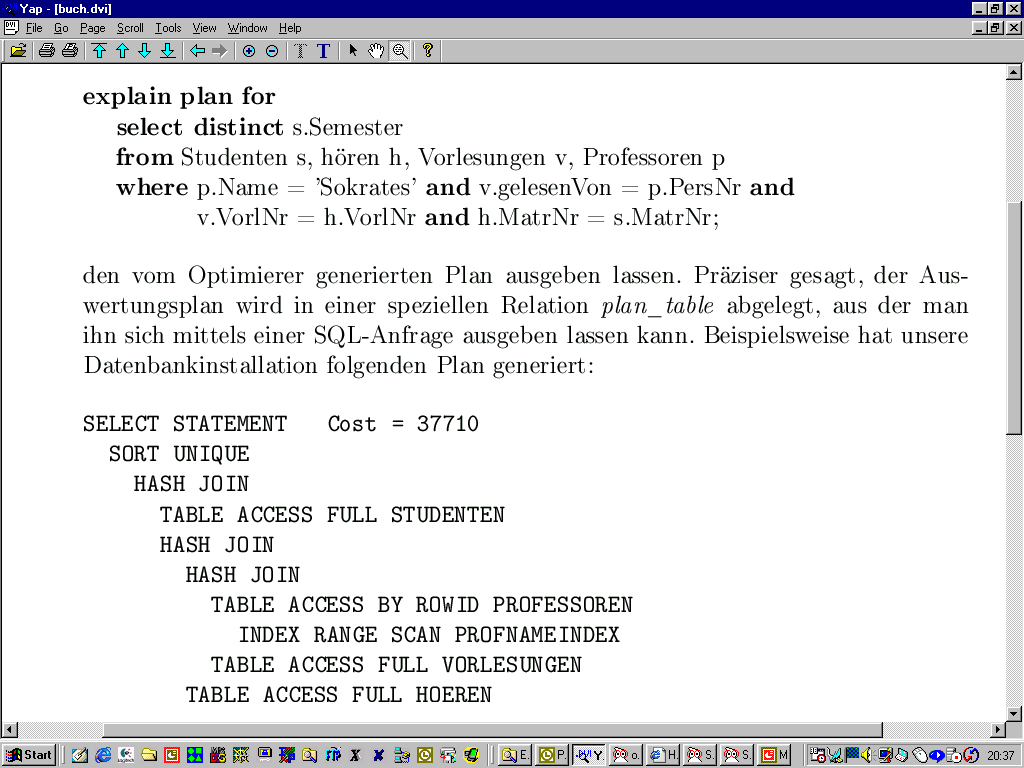 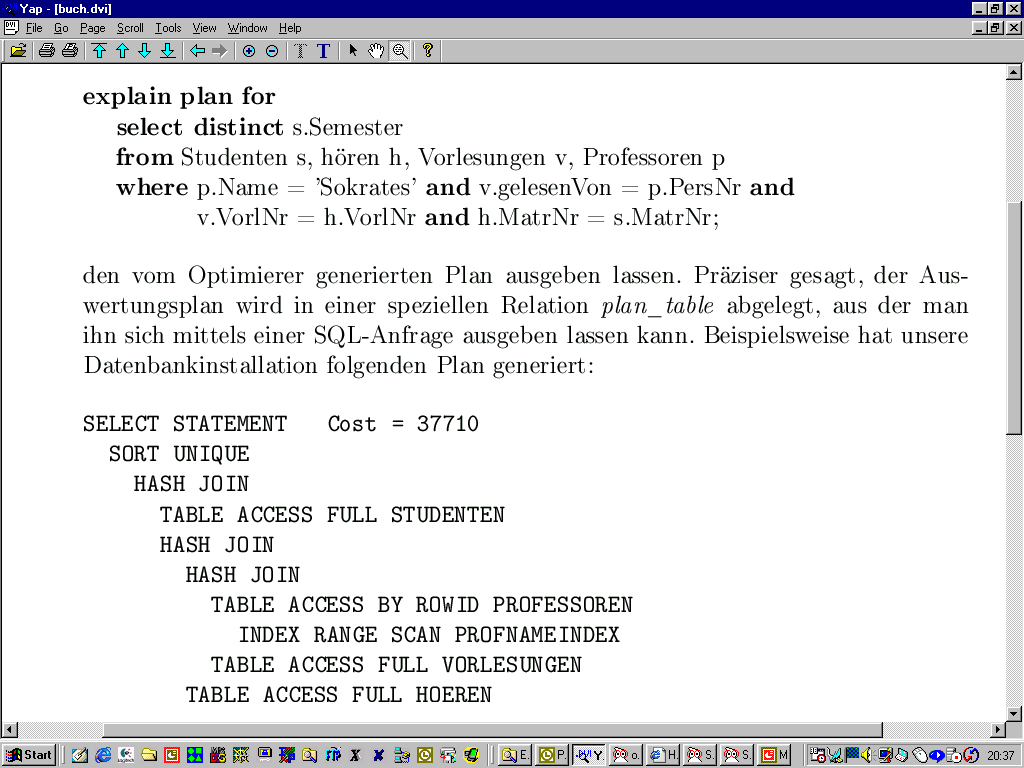 Geschätzte 
Kosten von 
Oracle
139
Baumdarstellung
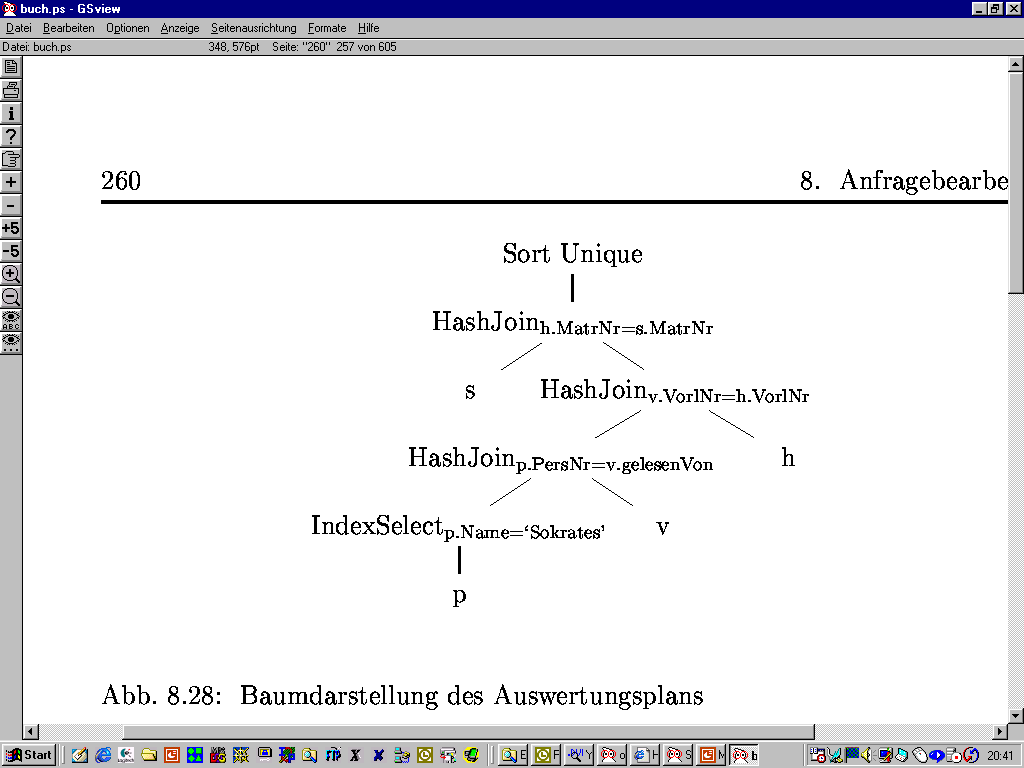 140
Algorithmen - Ansätze
Erschöpfende Suche
Dynamische Programmierung (System R)
A* Suche

Heuristiken (Planbewertung nötig)
Minimum Selectivity, Intermediate Result,...
KBZ-Algorithmus, AB-Algorithmus

Randomisierte Algorithmen
Iterative Improvement
Simulated Annealing
141
Problemgröße
Suchraum (Planstruktur)
# Bushy-Pläne mit n Tabellen [Ganguly et al. 1992]:
Plankosten unterscheiden sich um Größenordnungen
 Optimierungsproblem ist NP-hart [Ibaraki 1984]
142
Dynamische Programmierung
Identifikation von 3 Phasen
Access Root - Phase: Aufzählen der Zugriffspläne

Join Root - Phase: Aufzählen der Join-Kombinationen

Finish Root - Phase: sort, group-by, etc.
143
Optimierung durch Dynamische Programmierung
S-O
O
Standardverfahren in heutigen relationalen Datenbanksystemen

Voraussetzung ist ein Kostenmodell als Zielfunktion
I/O-Kosten
CPU-Kosten

DP basiert auf dem Optimalitätskriterium von Bellman
Literatur zu DP:

D. Kossmann und K. Stocker:  Iterative Dynamic Programming,                                 TODS, 2000 to appear (online)
Optimaler
Subplan
Optimaler
Subplan
144
DP - Beispiel
1. Phase: Zugriffspläne ermitteln
145
DP - Beispiel
1. Phase: Zugriffspläne ermitteln
146
DP - Beispiel
2. Phase: Join-Pläne ermitteln (2-fach,...,n-fach)
Pruning
147
DP - Beispiel
3. Phase: Finalisierung
148
Algorithmus DynProg
149
150